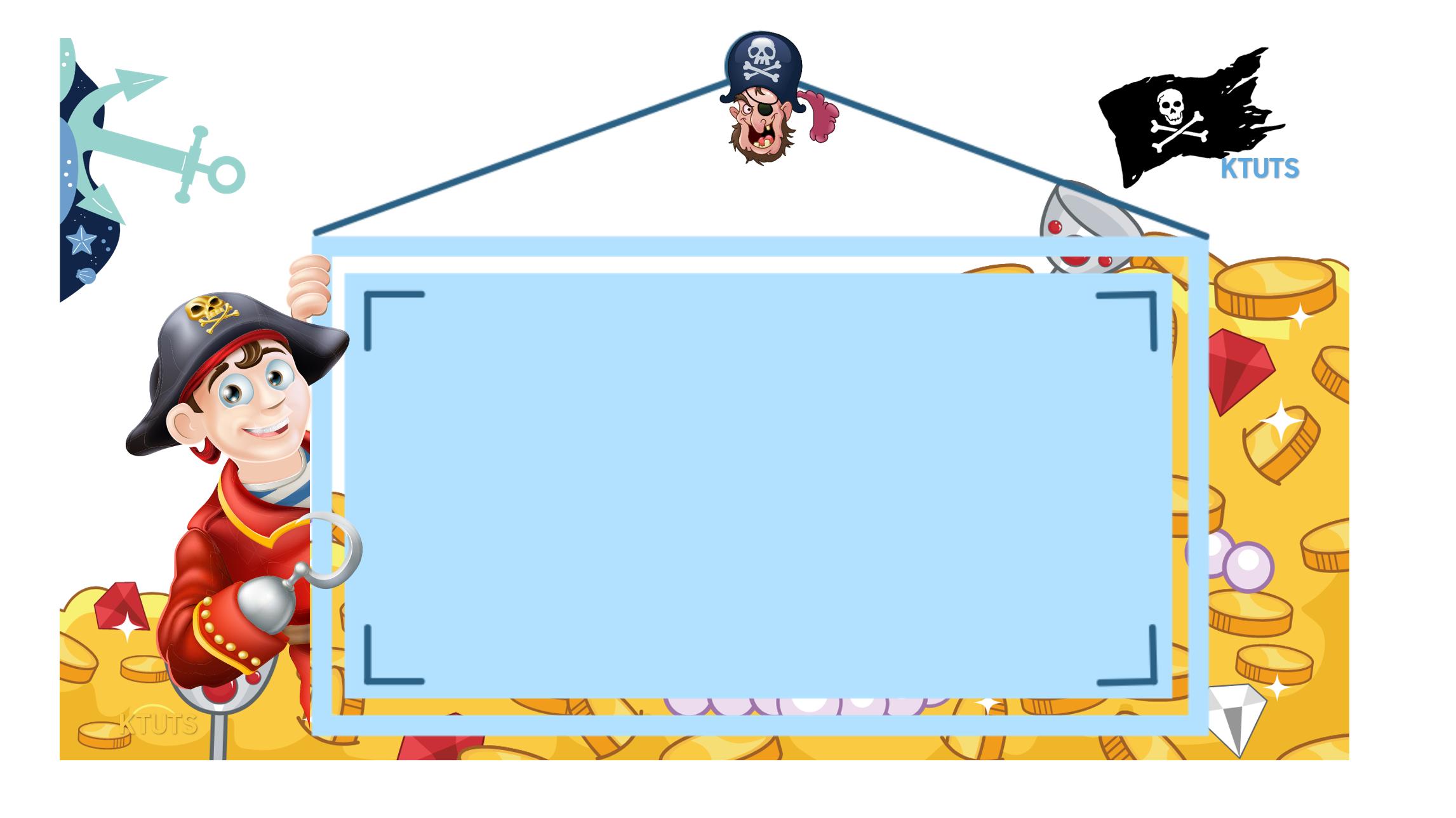 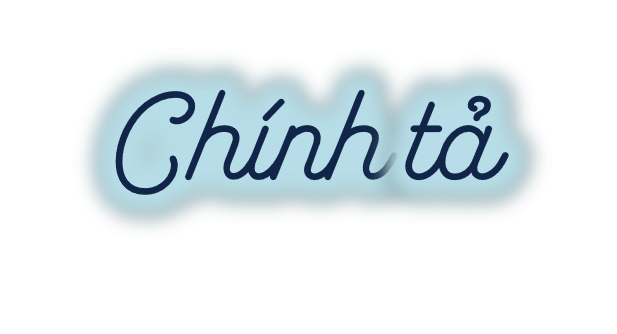 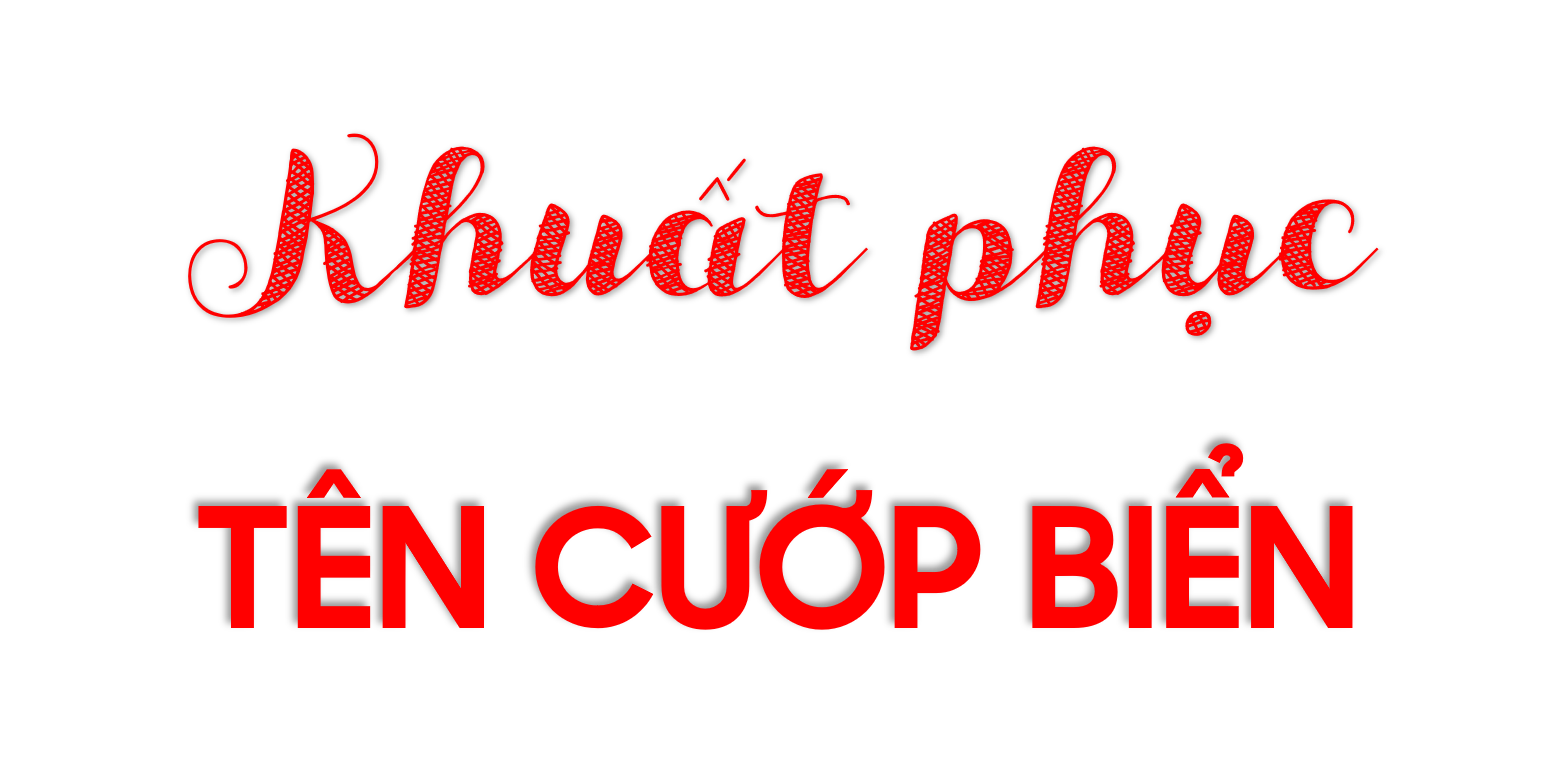 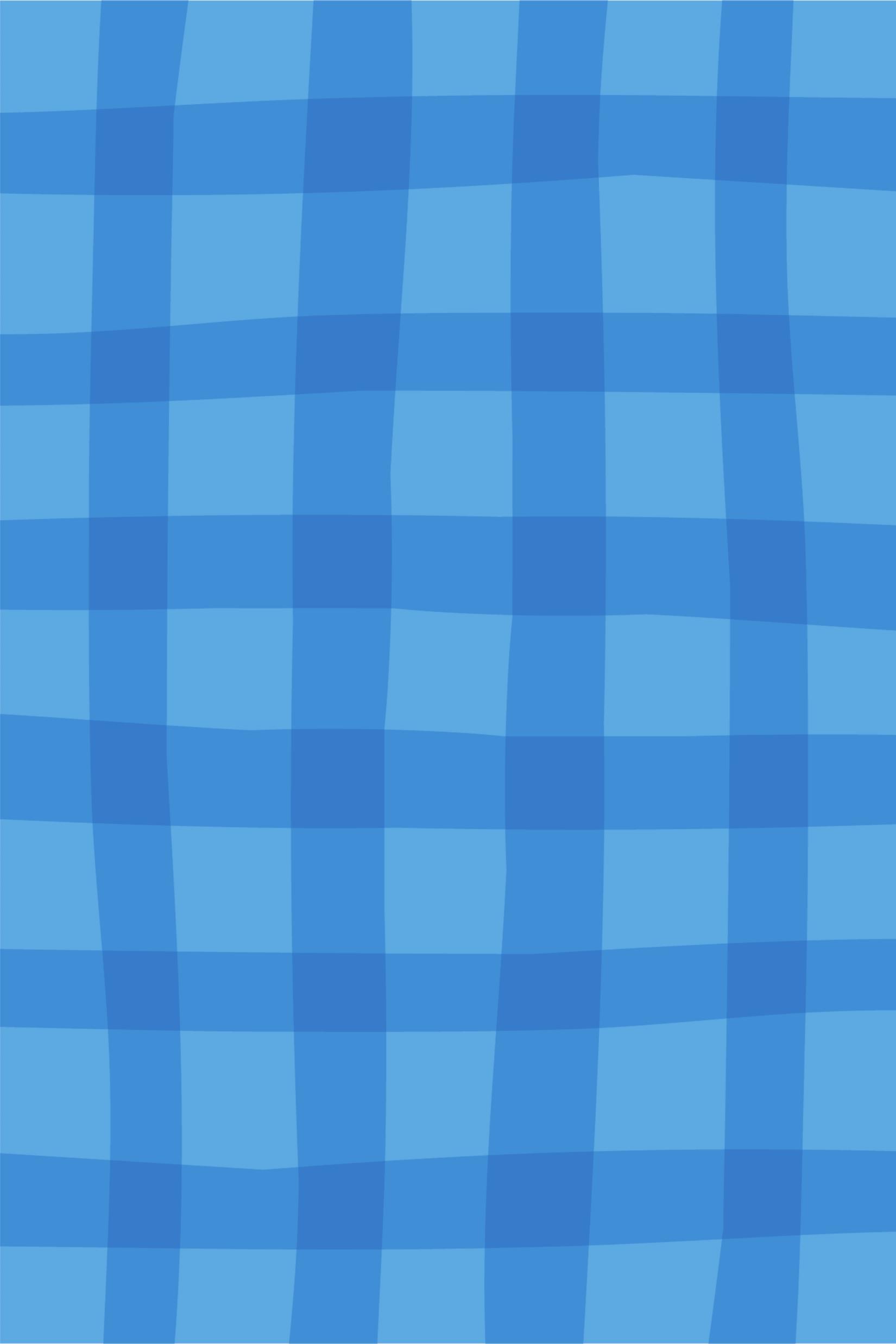 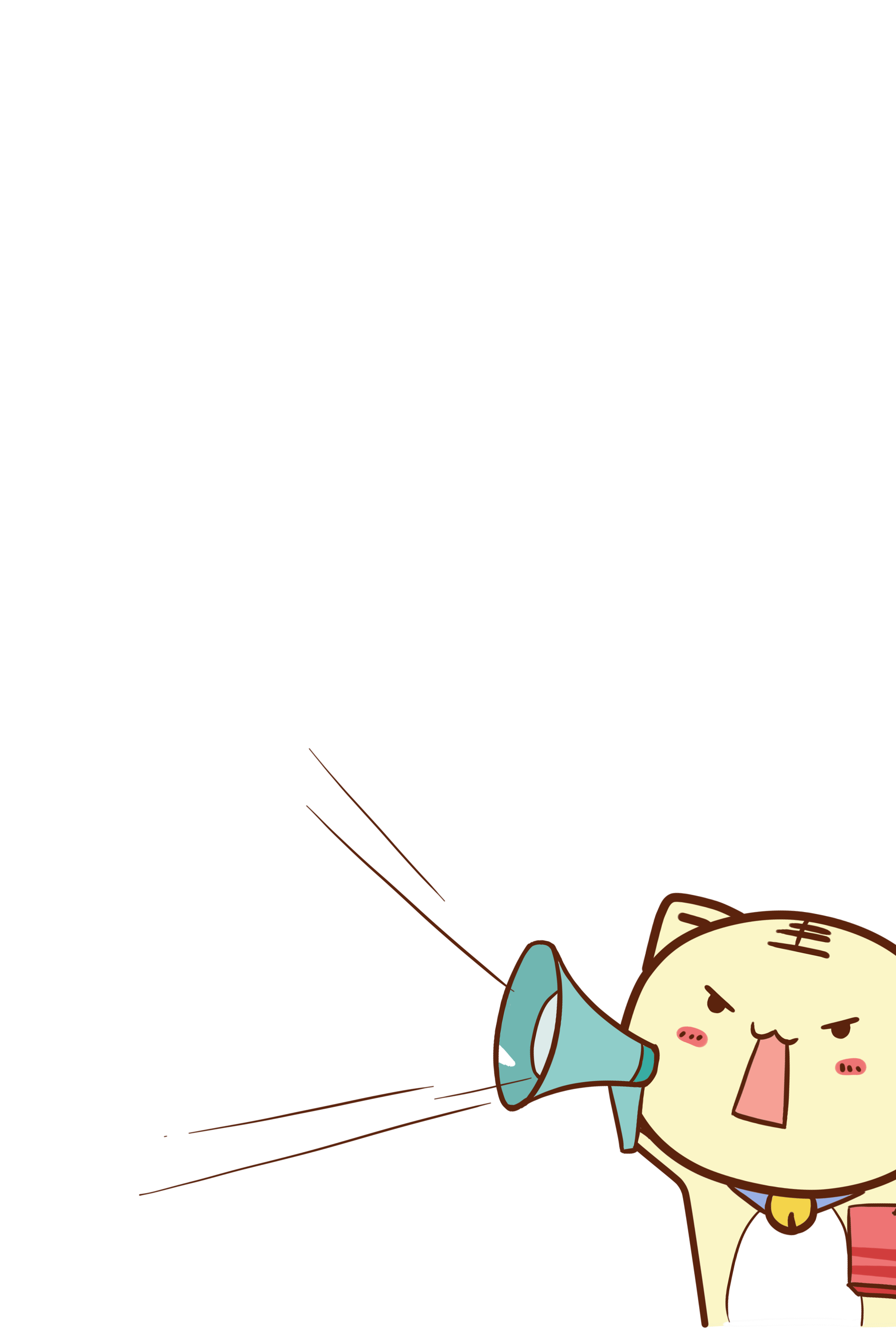 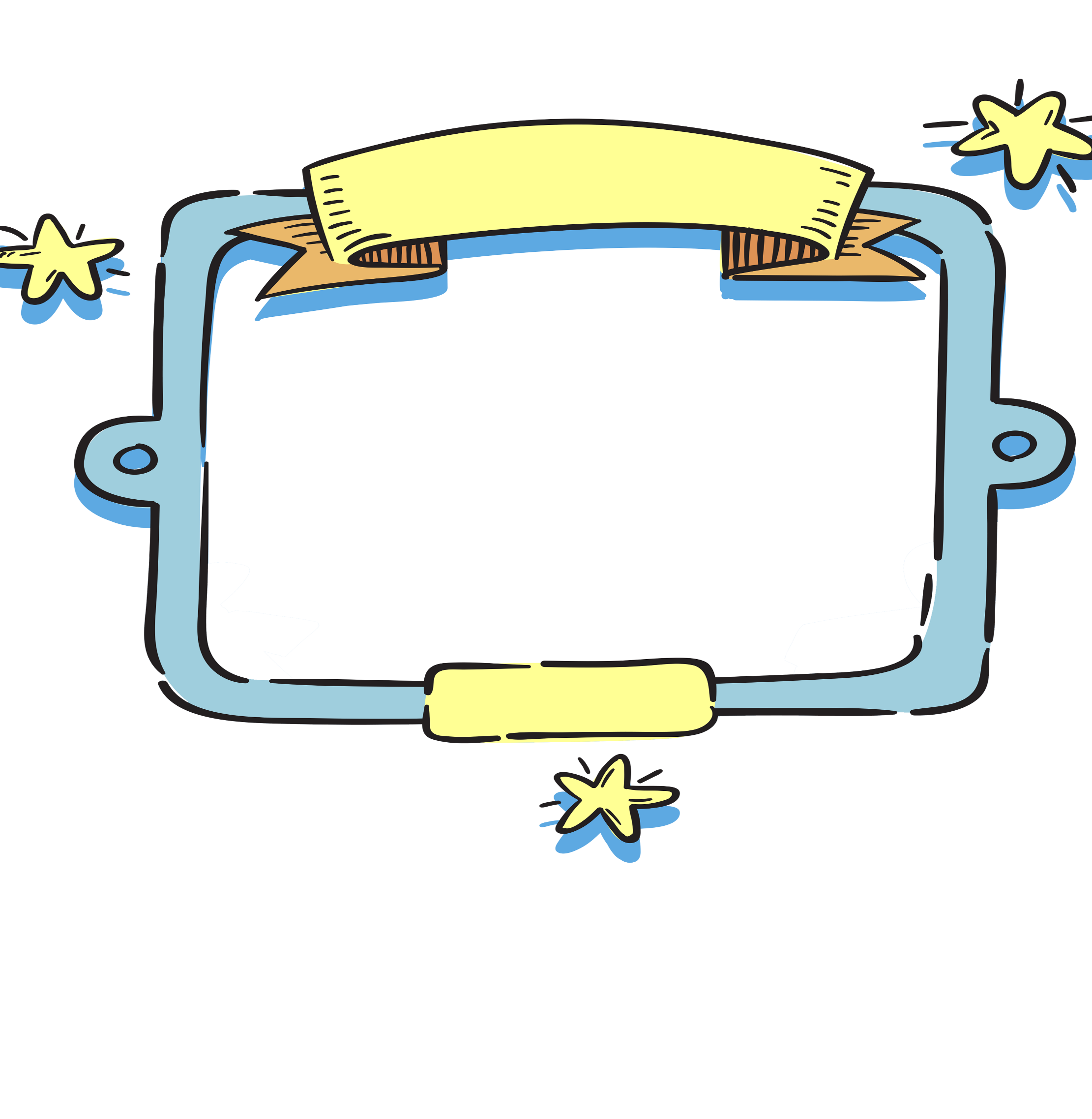 KHỞI 
ĐỘNG
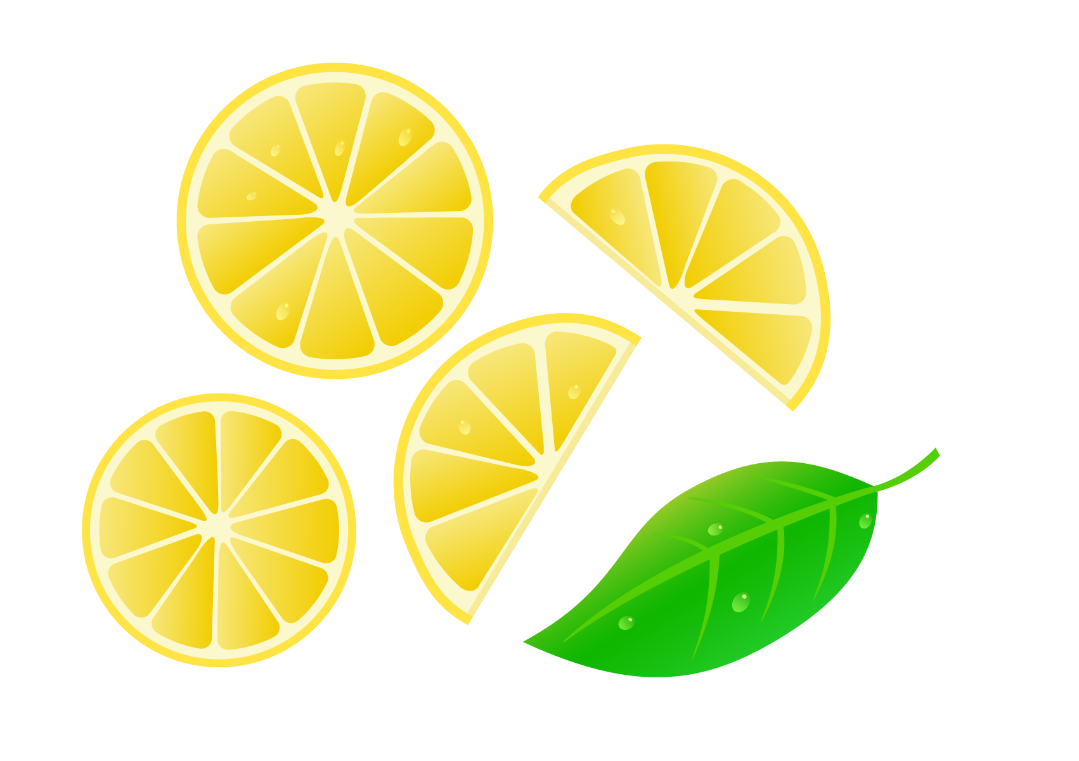 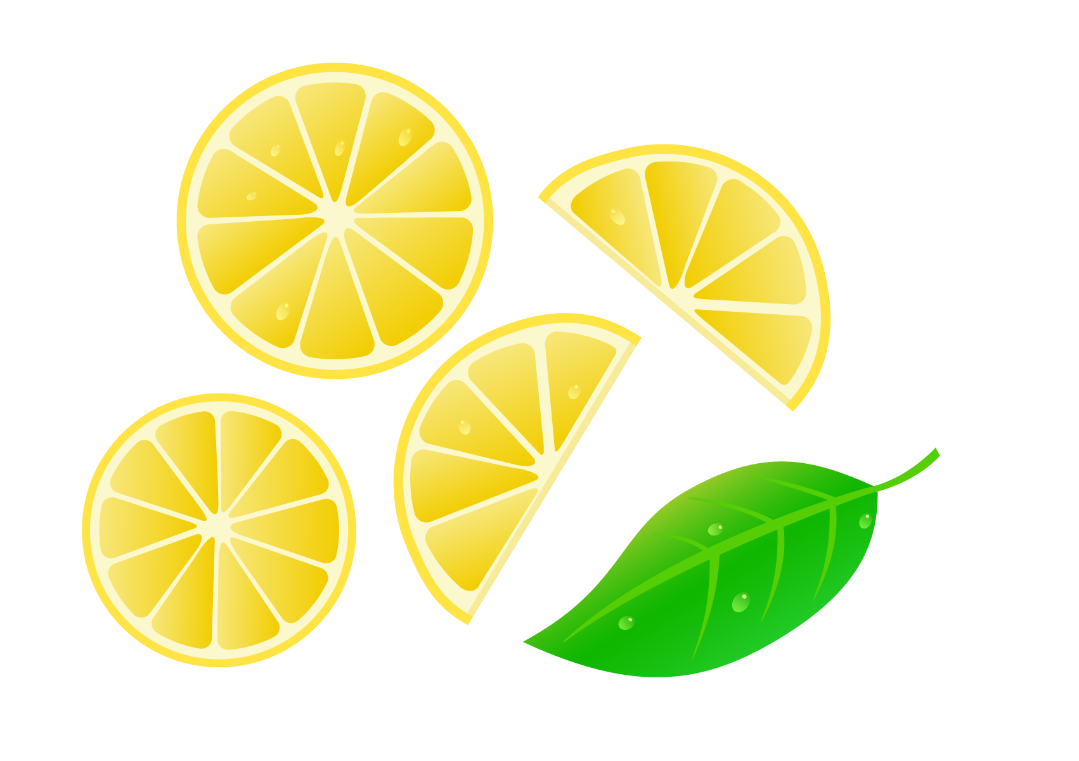 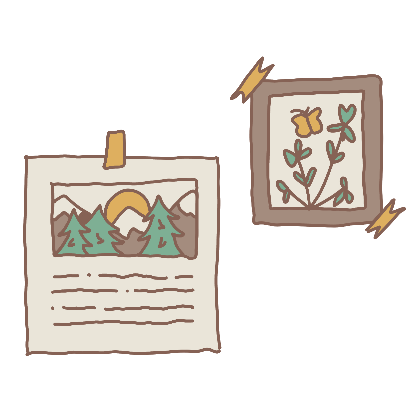 ĐUỔI HÌNH 	BẮT CHỮ
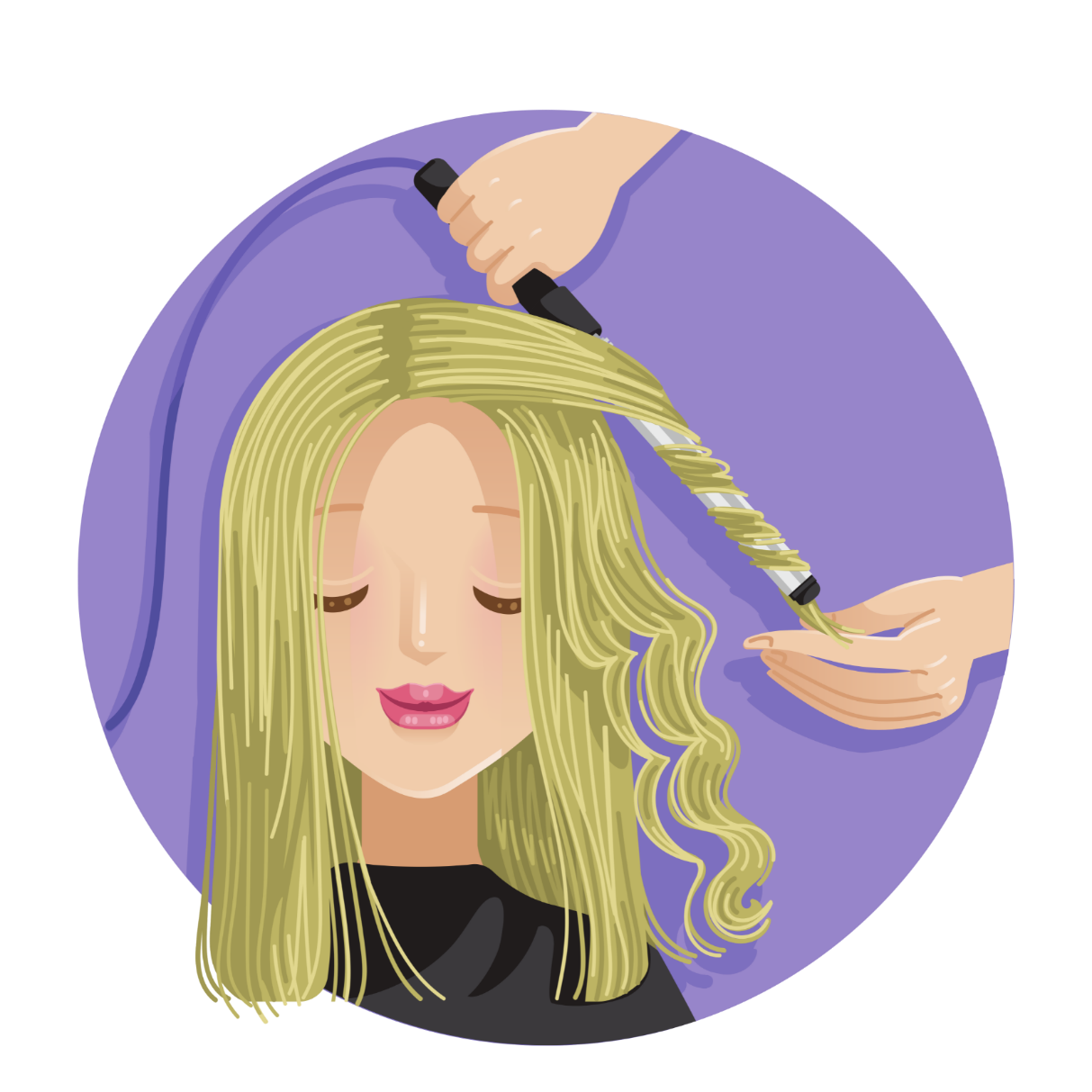 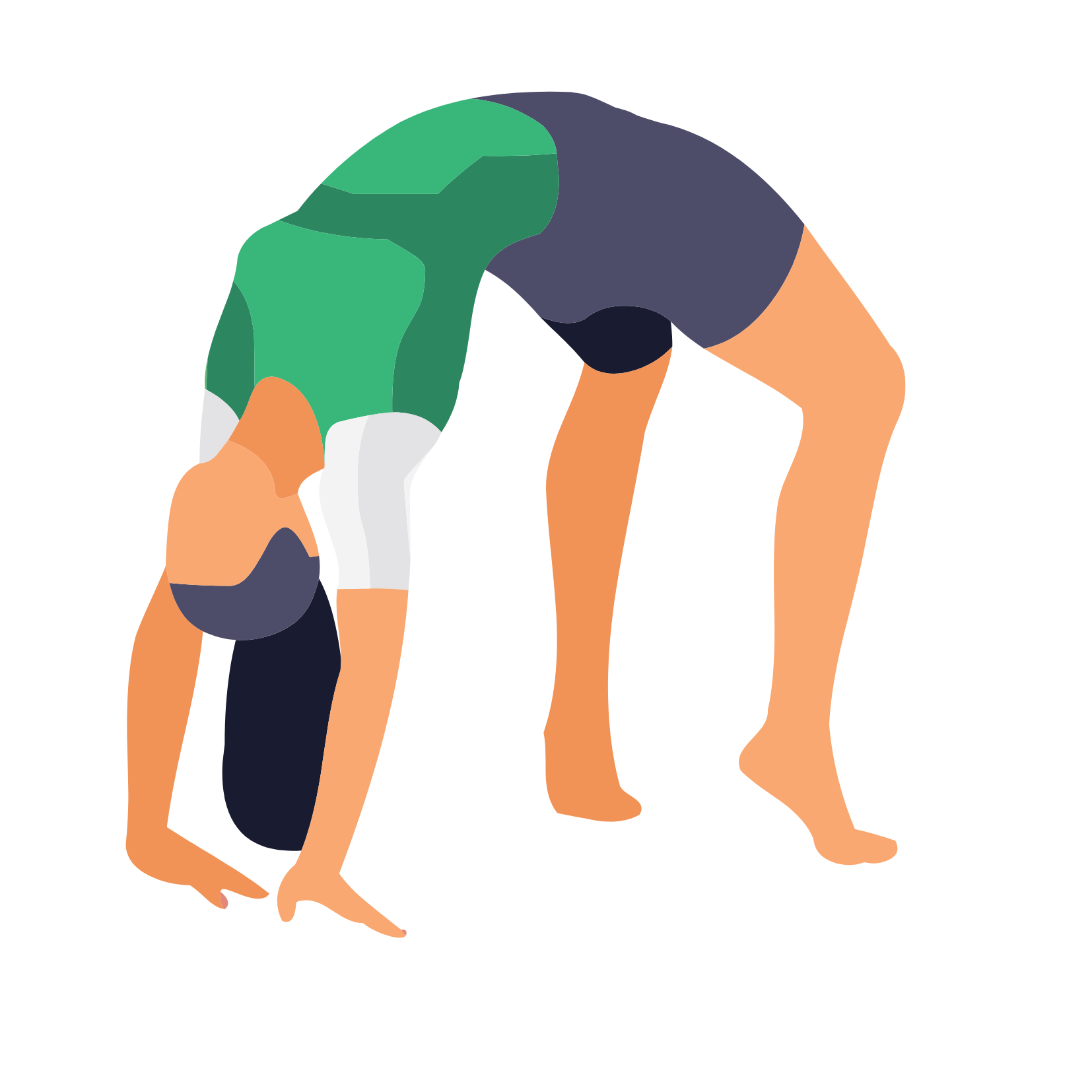 uốn dẻo
[Speaker Notes: Các từ đáp án bắt đầu bằng r/d. Có thể cho HS viết từ vào bảng con.]
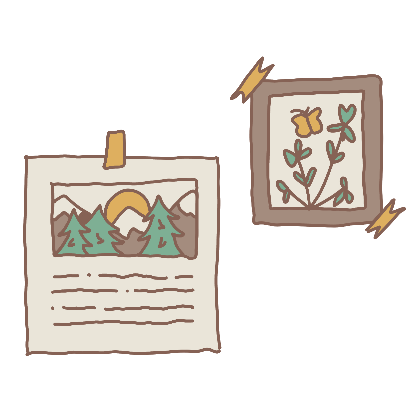 ĐUỔI HÌNH 	BẮT CHỮ
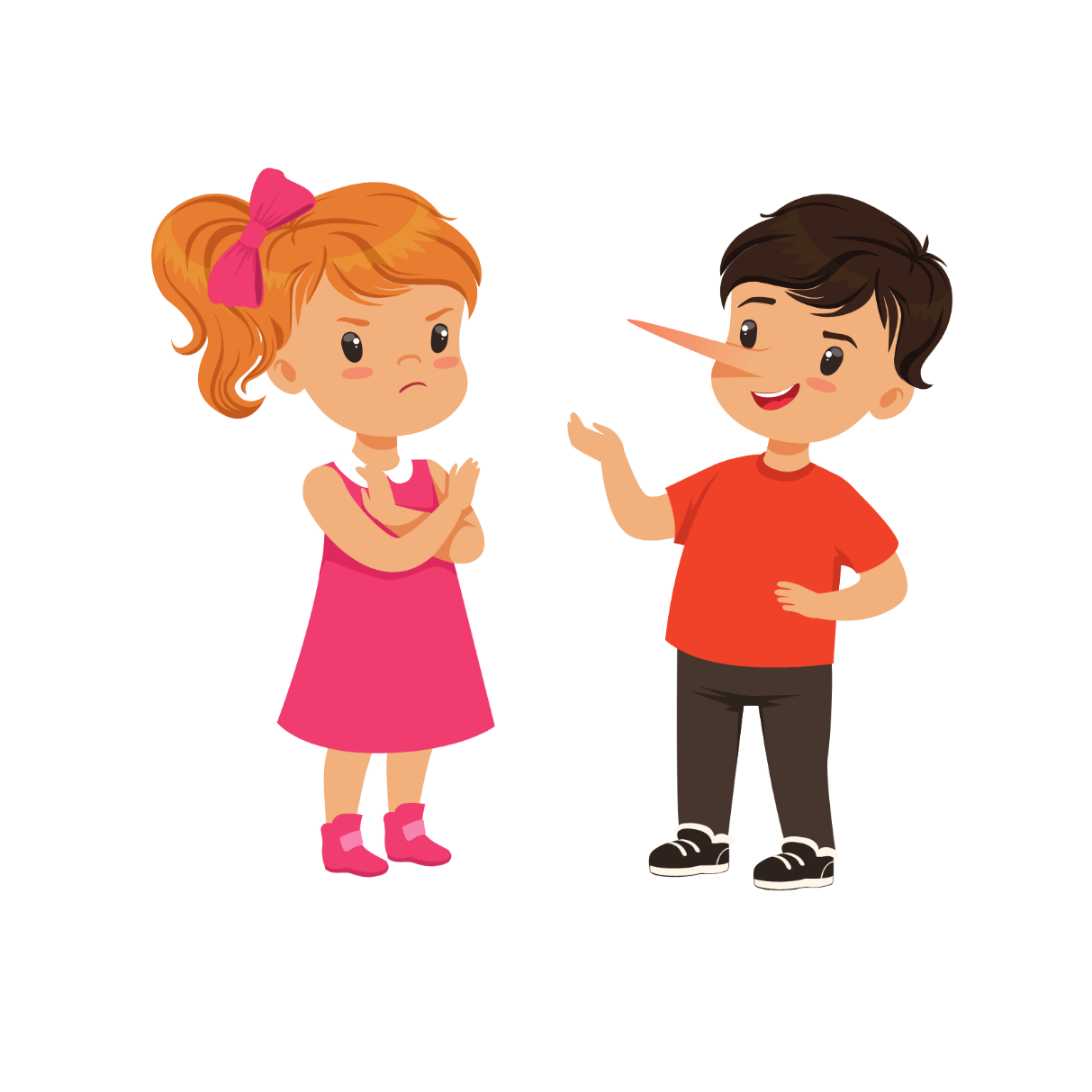 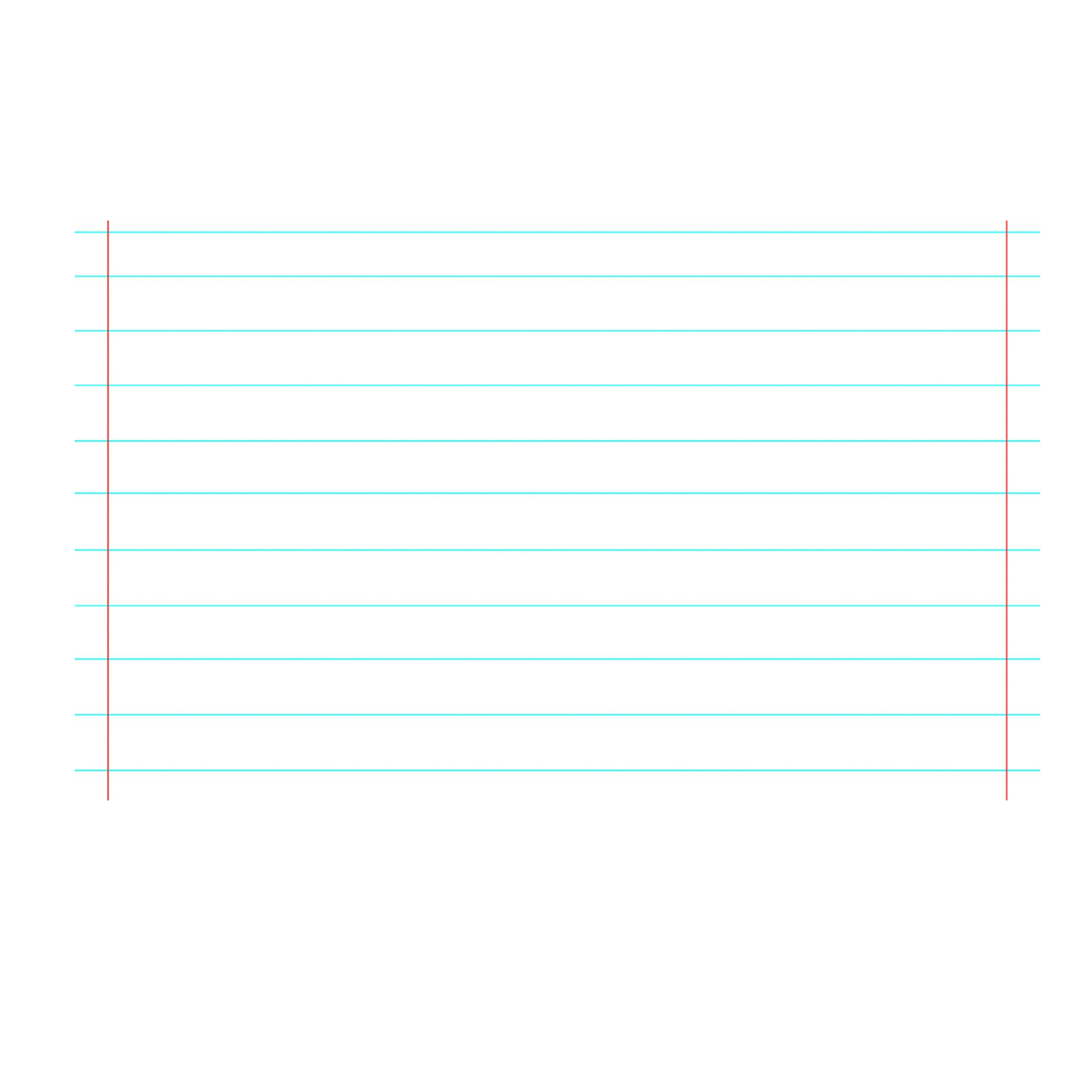 dài dòng
[Speaker Notes: Các từ đáp án bắt đầu bằng r/d. Có thể cho HS viết từ vào bảng con.]
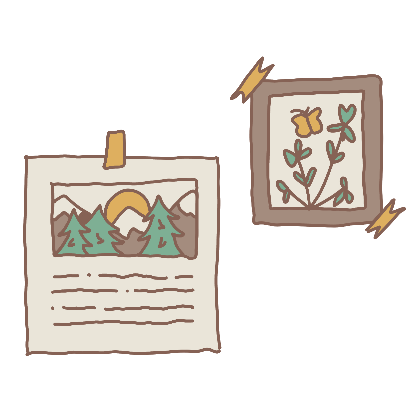 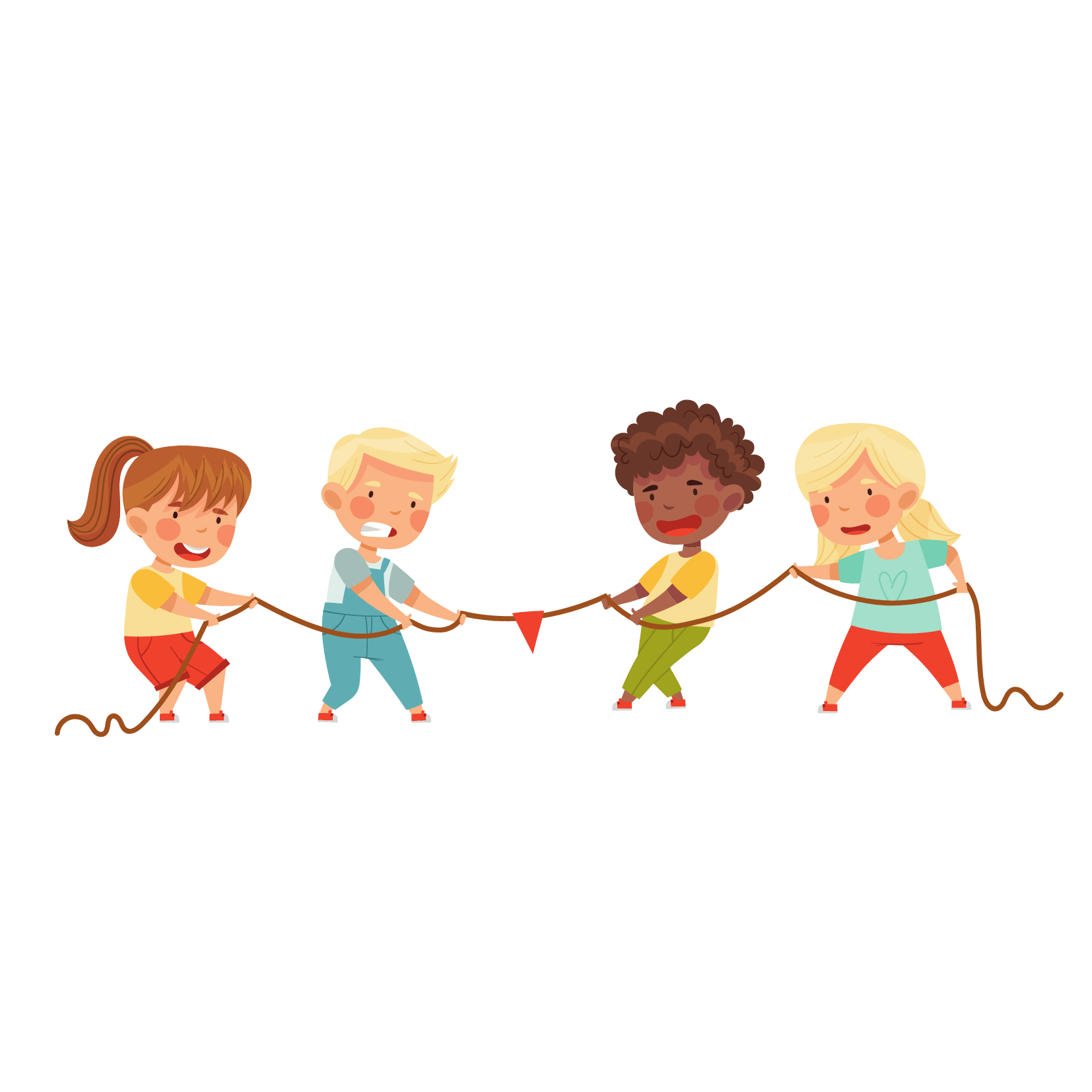 ĐUỔI HÌNH 	BẮT CHỮ
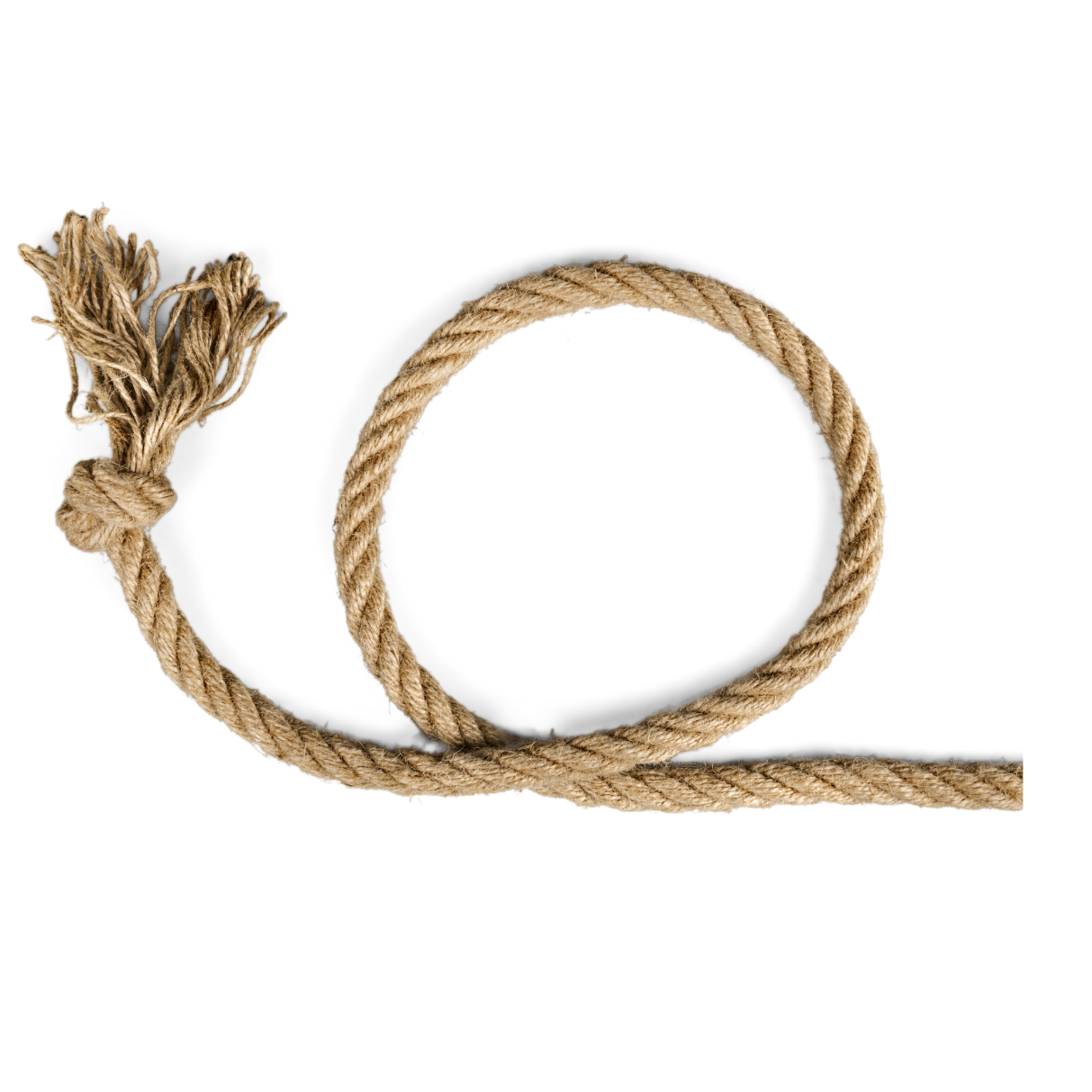 dây kéo
[Speaker Notes: Các từ đáp án bắt đầu bằng r/d. Có thể cho HS viết từ vào bảng con.]
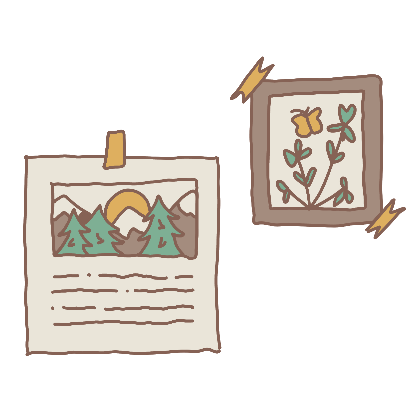 ĐUỔI HÌNH 	BẮT CHỮ
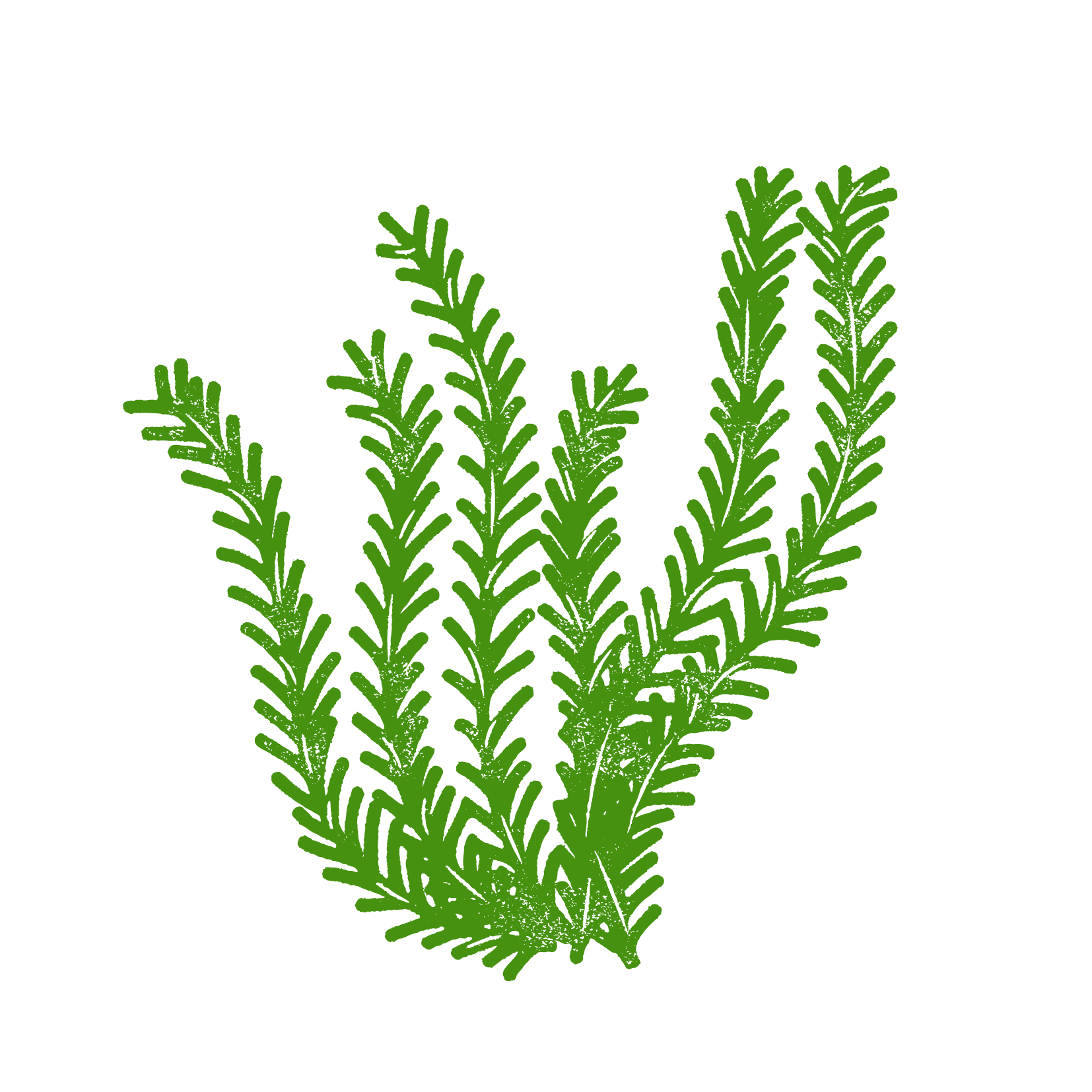 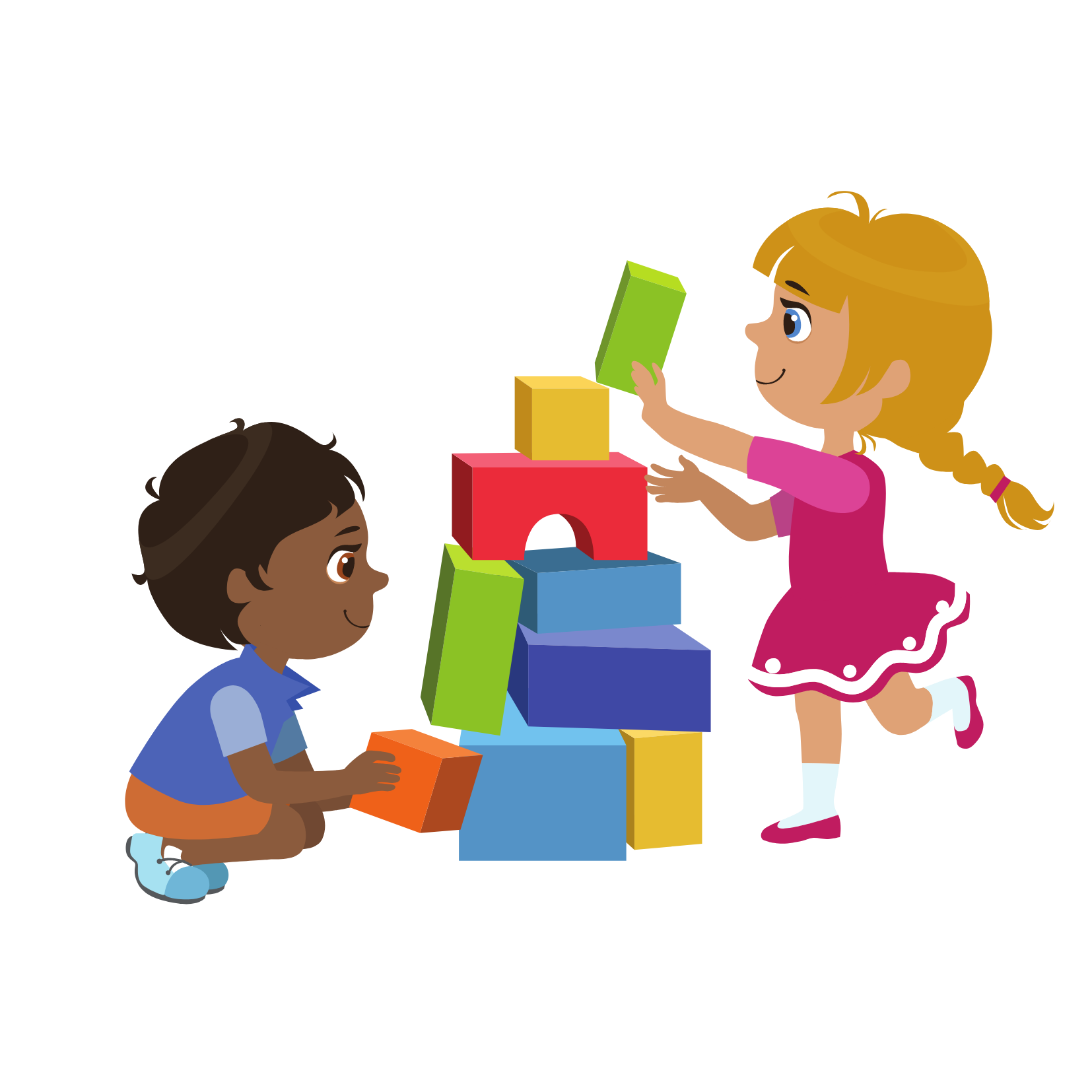 rong chơi
[Speaker Notes: Các từ đáp án bắt đầu bằng r/d. Có thể cho HS viết từ vào bảng con.]
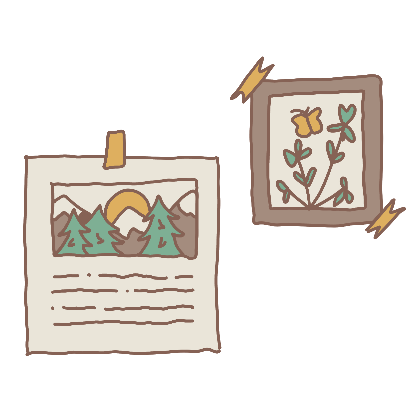 ĐUỔI HÌNH 	BẮT CHỮ
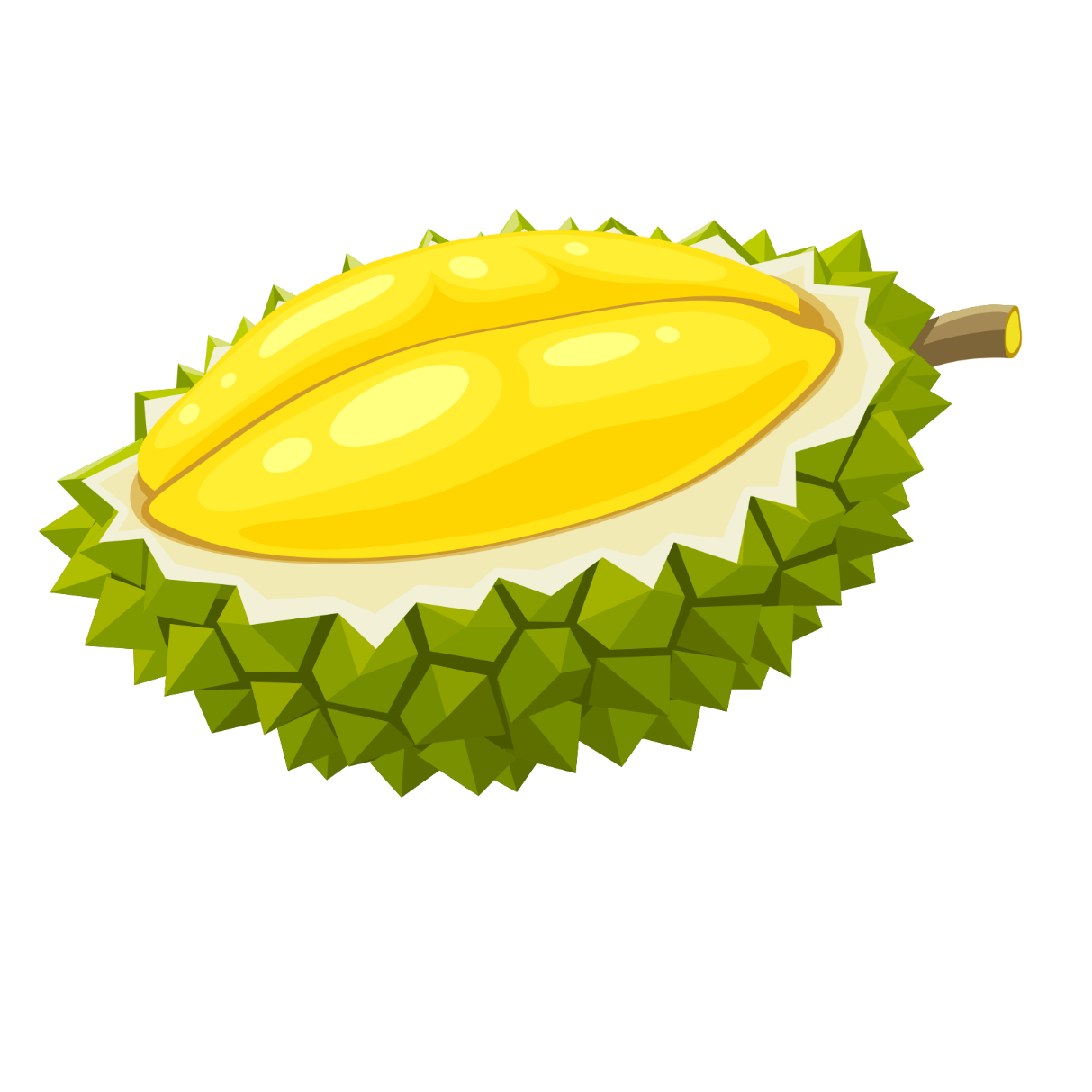 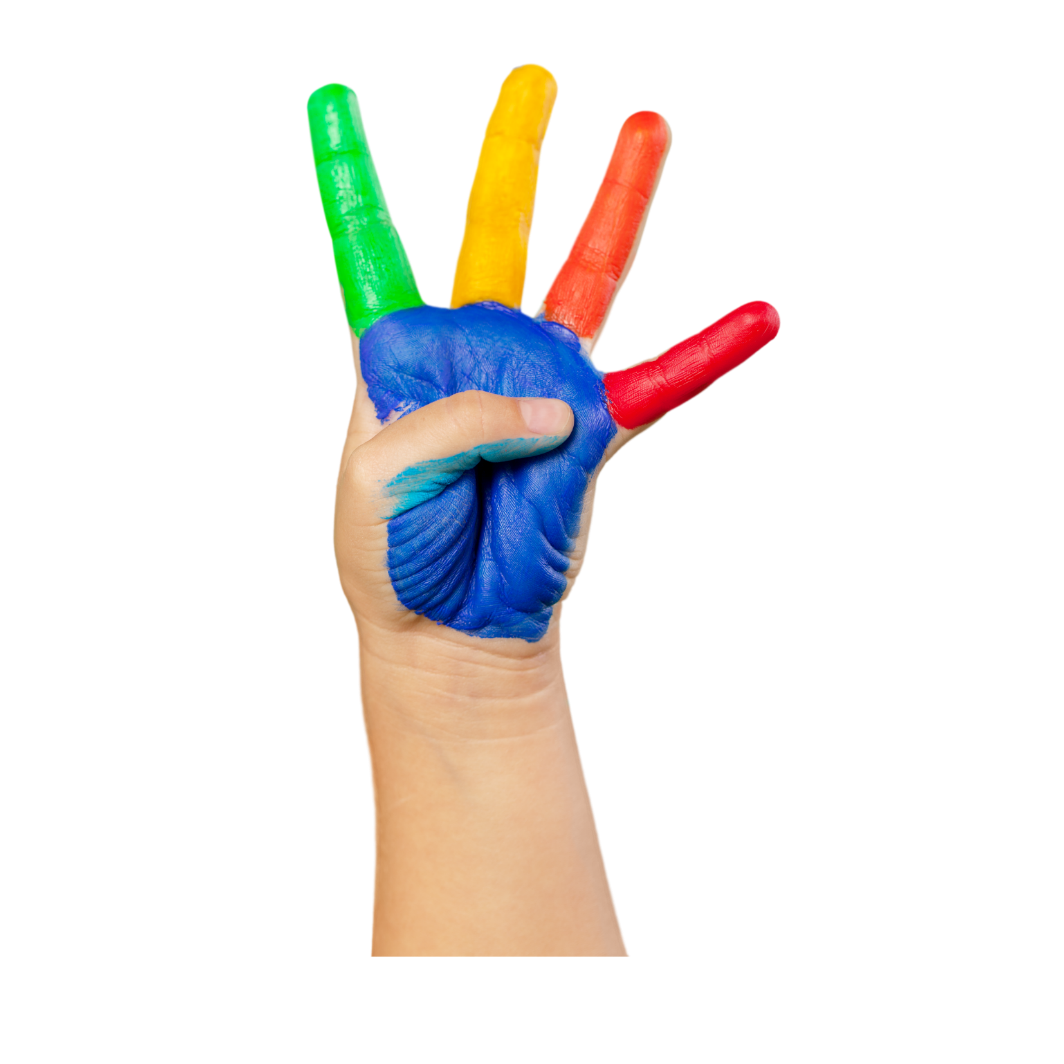 riêng tư
[Speaker Notes: Các từ đáp án bắt đầu bằng r/d. Có thể cho HS viết từ vào bảng con.]
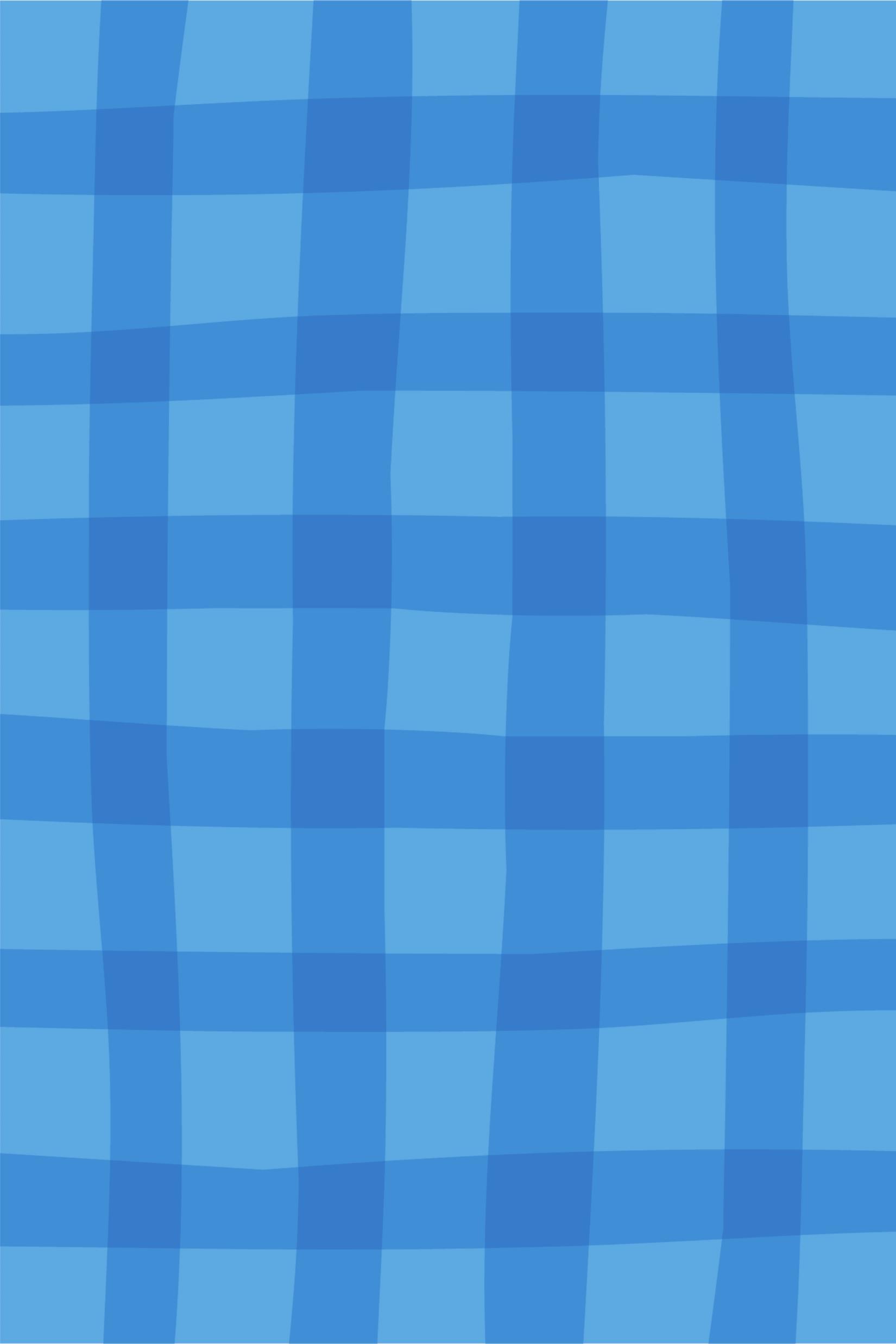 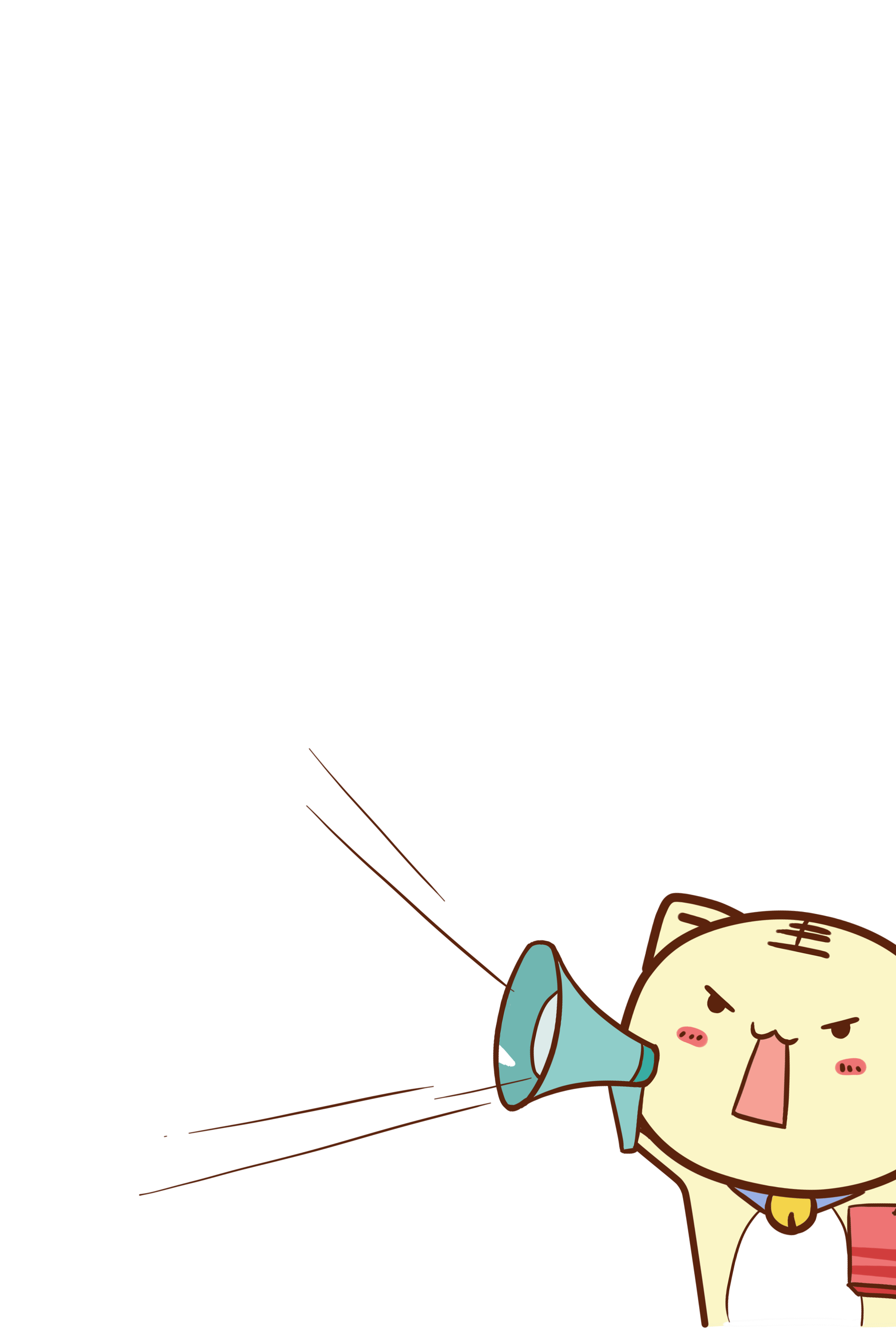 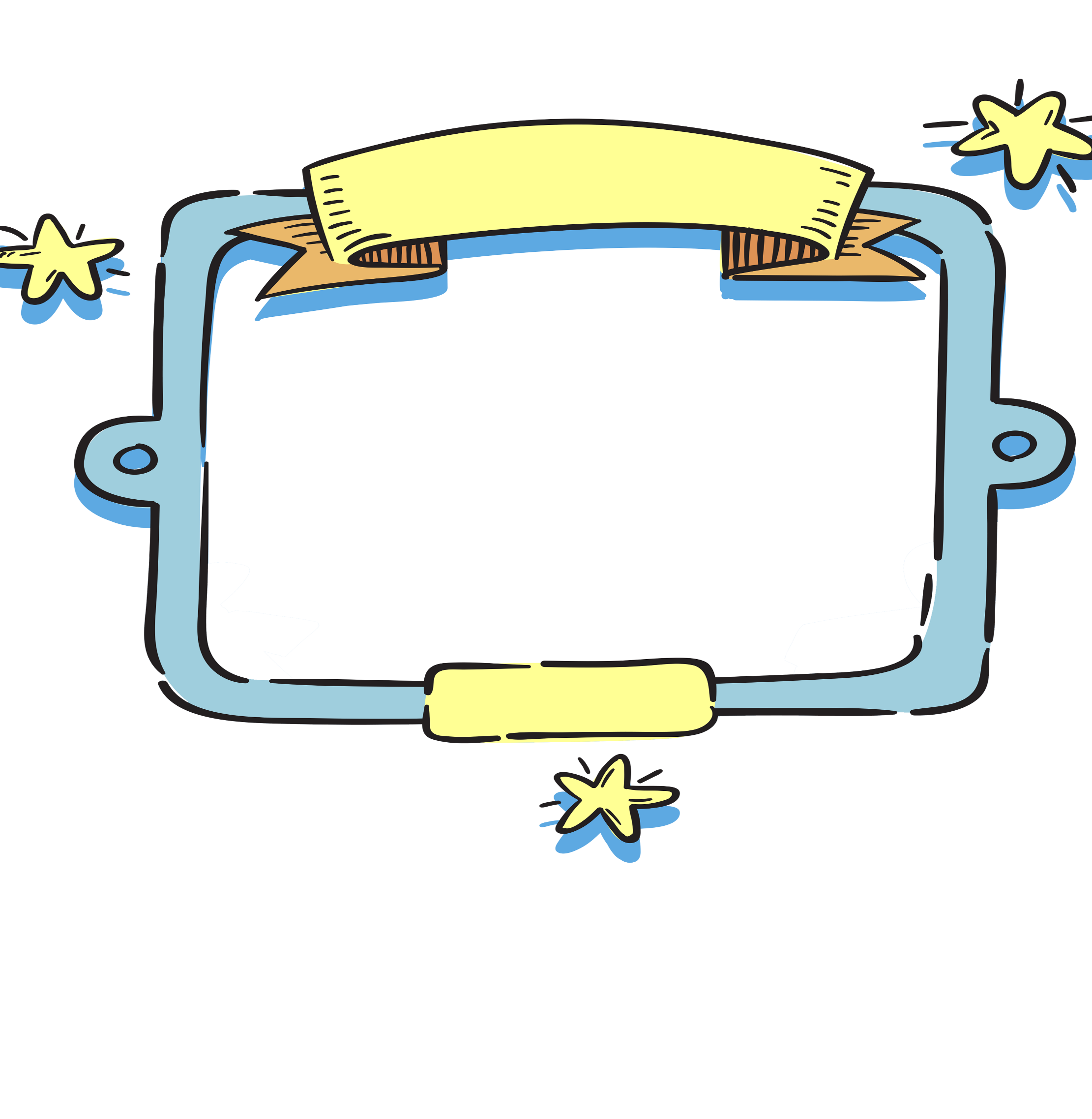 khám 
phá
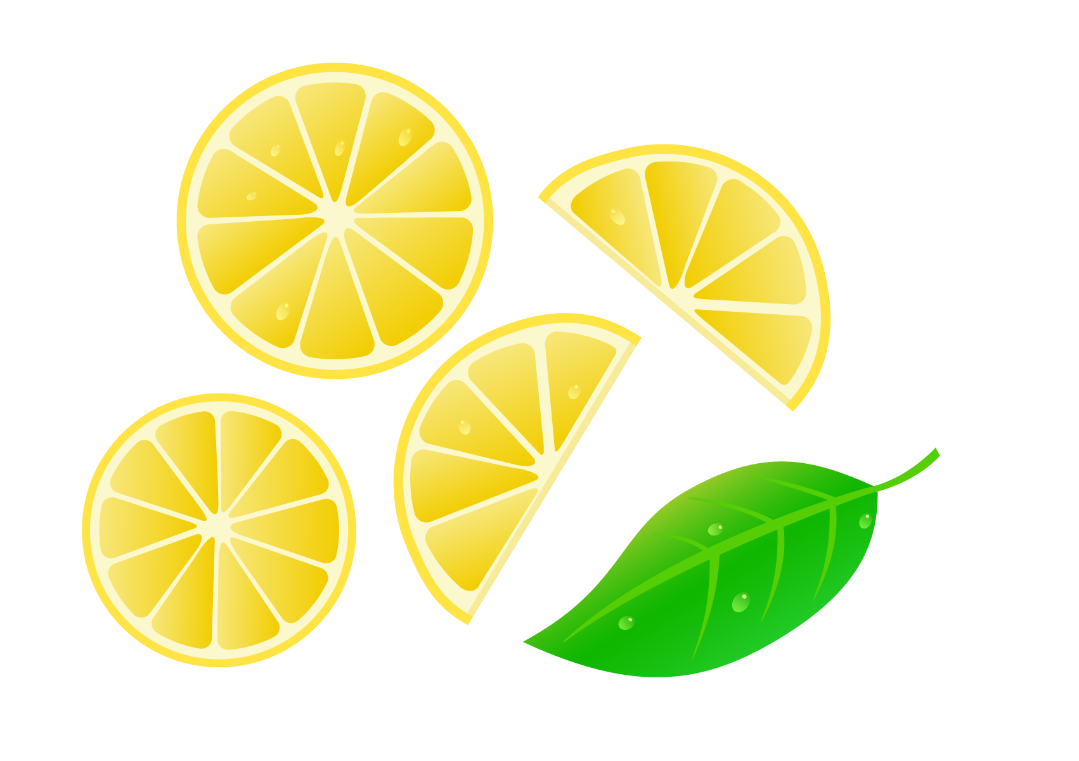 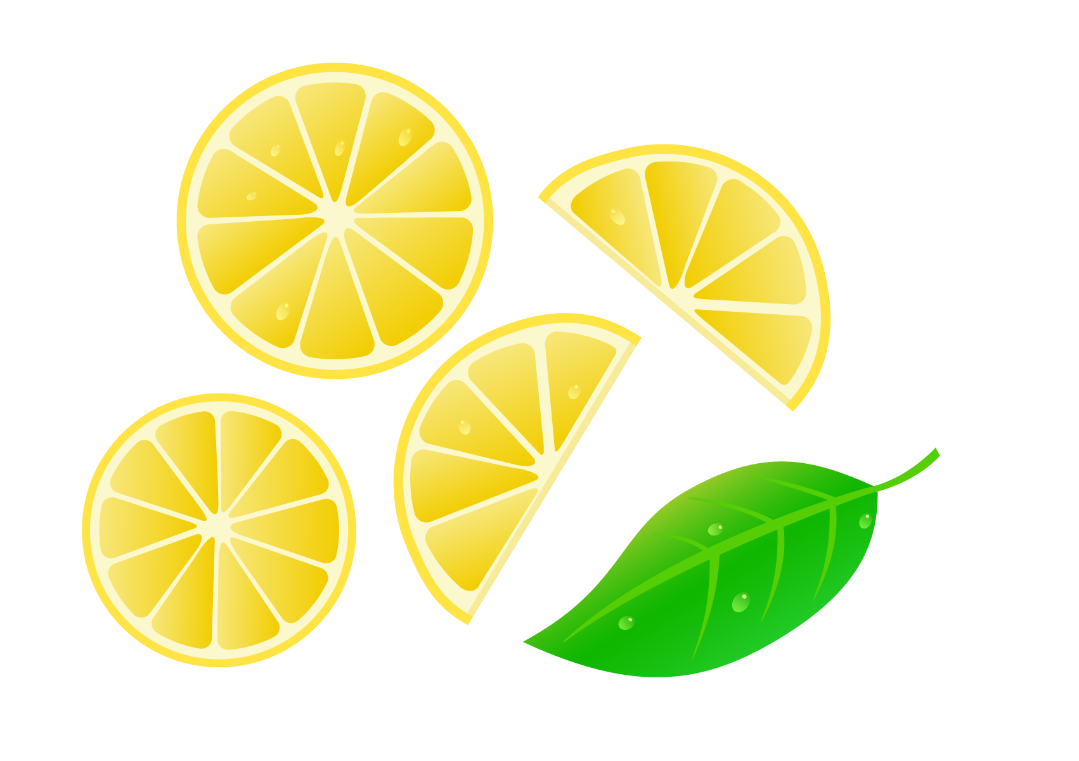 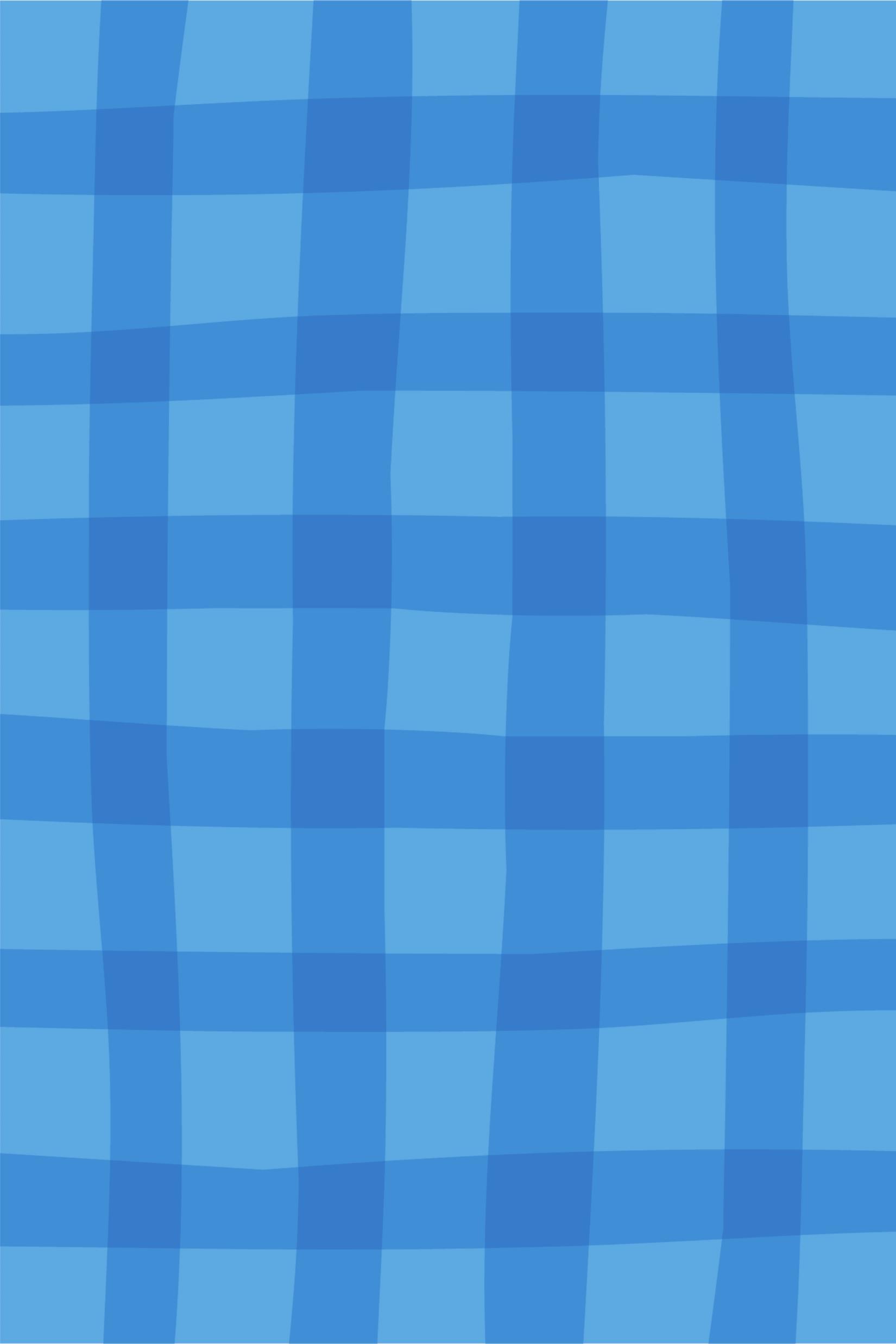 Cơn tức giận của tên cướp thật dữ dội. Hắn đứng phắt dậy, rút soạt dao ra, lăm lăm chực đâm. Bác sĩ Ly vẫn dõng dạc và quả quyết:

- Nếu anh không cất dao, tôi quyết làm cho anh bị treo cổ trong phiên tòa sắp tới.

Trông bác sĩ lúc này với gã kia thật khác nhau một trời một vực. Một đằng thì đức độ, hiền từ mà nghiêm nghị. Một đằng thì nanh ác, hung hăng như con thú dữ nhốt chuồng.
KHUẤT PHỤC TÊN CƯỚP BIỂN
Cơn tức giận của tên cướp thật dữ dội. Hắn đứng phắt dậy, rút soạt dao ra, lăm lăm chực đâm. Bác sĩ Ly vẫn dõng dạc và quả quyết:
- Nếu anh không cất dao, tôi quyết làm cho anh bị treo cổ trong phiên tòa sắp tới.
	Trông bác sĩ lúc này với gã kia thật khác nhau một trời một vực. Một đằng thì đức độ, hiền từ mà nghiêm nghị. Một đằng thì nanh ác, hung hăng như con thú dữ nhốt chuồng.
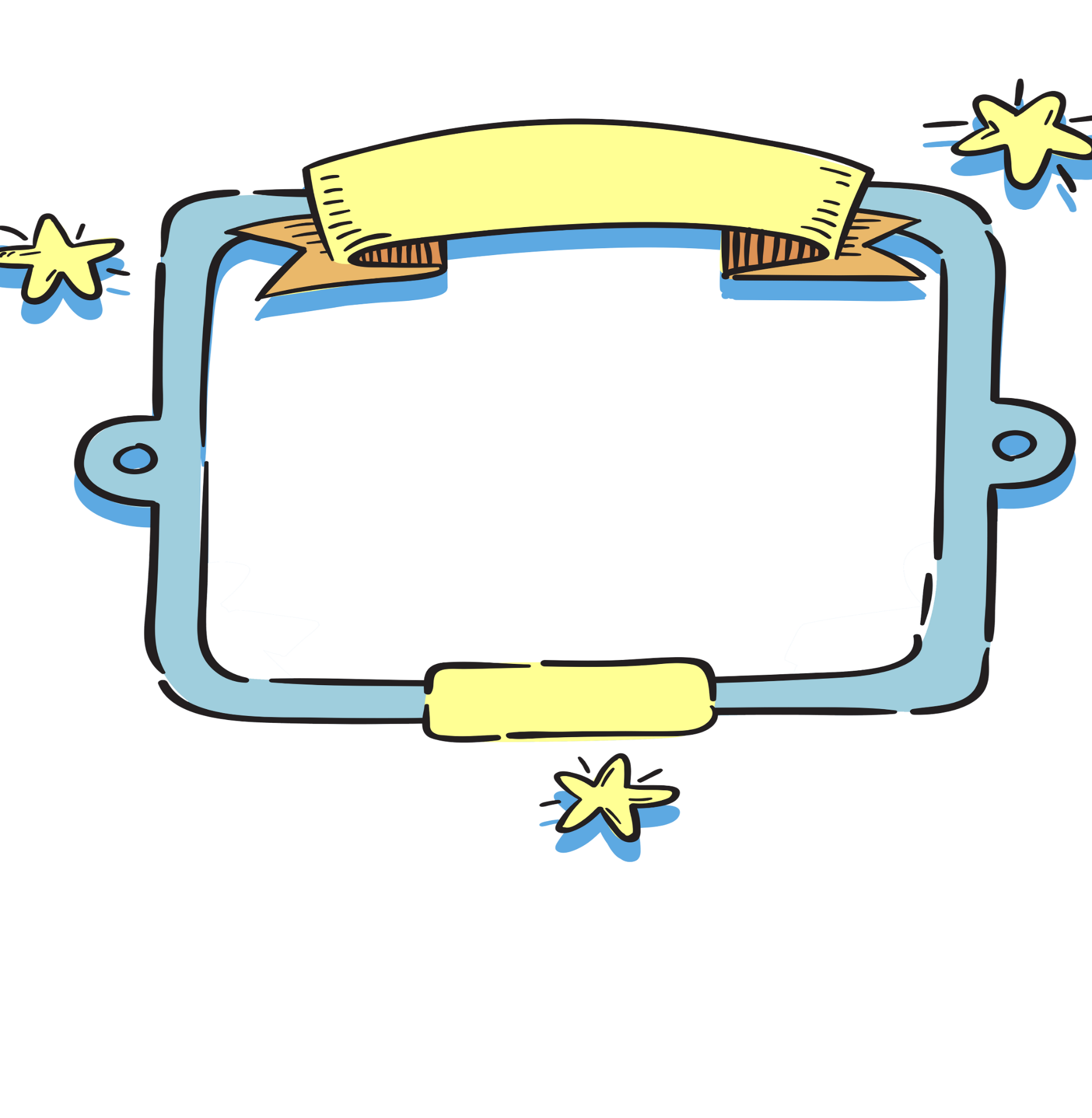 Vẻ ngoài của bác sĩ Ly và tên cướp biển khác nhau như thế nào?
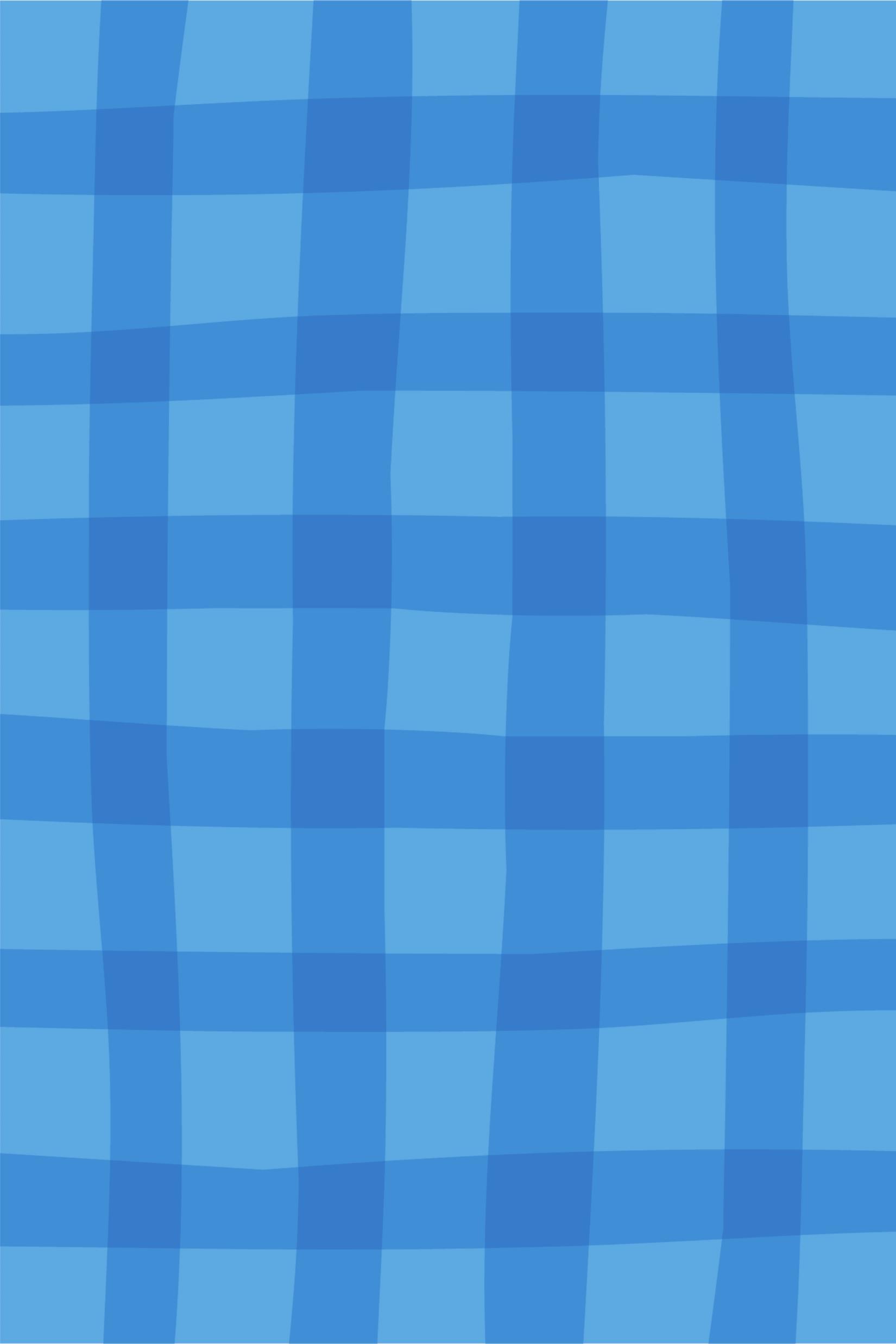 Cơn tức giận của tên cướp thật dữ dội. Hắn đứng phắt dậy, rút soạt dao ra, lăm lăm chực đâm. Bác sĩ Ly vẫn dõng dạc và quả quyết:

- Nếu anh không cất dao, tôi quyết làm cho anh bị treo cổ trong phiên tòa sắp tới.

Trông bác sĩ lúc này với gã kia thật khác nhau một trời một vực. Một đằng thì đức độ, hiền từ mà nghiêm nghị. Một đằng thì nanh ác, hung hăng như con thú dữ nhốt chuồng.
KHUẤT PHỤC TÊN CƯỚP BIỂN
Cơn tức giận của tên cướp thật dữ dội. Hắn đứng phắt dậy, rút soạt dao ra, lăm lăm chực đâm. Bác sĩ Ly vẫn dõng dạc và quả quyết:
- Nếu anh không cất dao, tôi quyết làm cho anh bị treo cổ trong phiên tòa sắp tới.
	Trông bác sĩ lúc này với gã kia thật khác nhau một trời một vực. Một đằng thì đức độ, hiền từ mà nghiêm nghị. Một đằng thì nanh ác, hung hăng như con thú dữ nhốt chuồng.
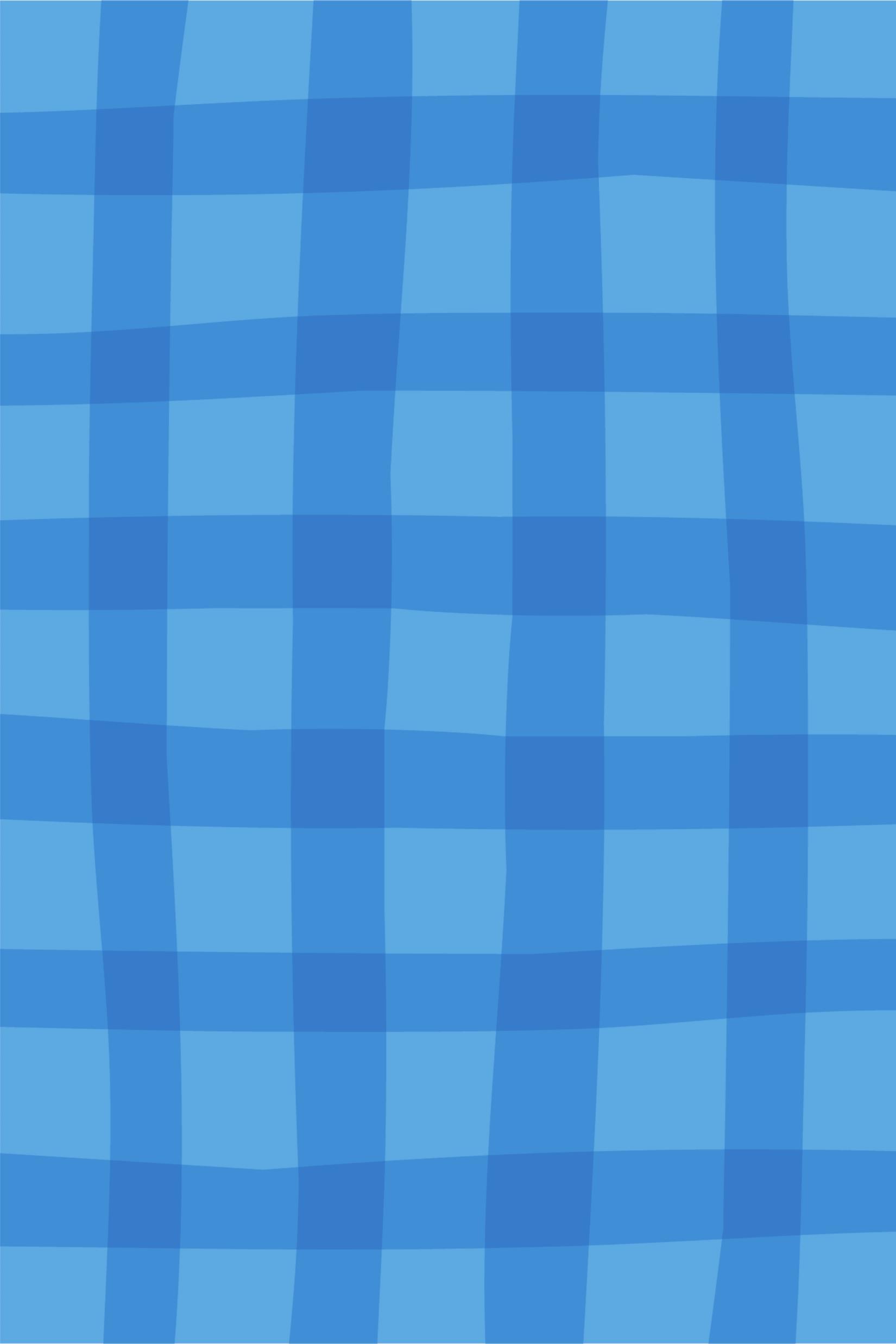 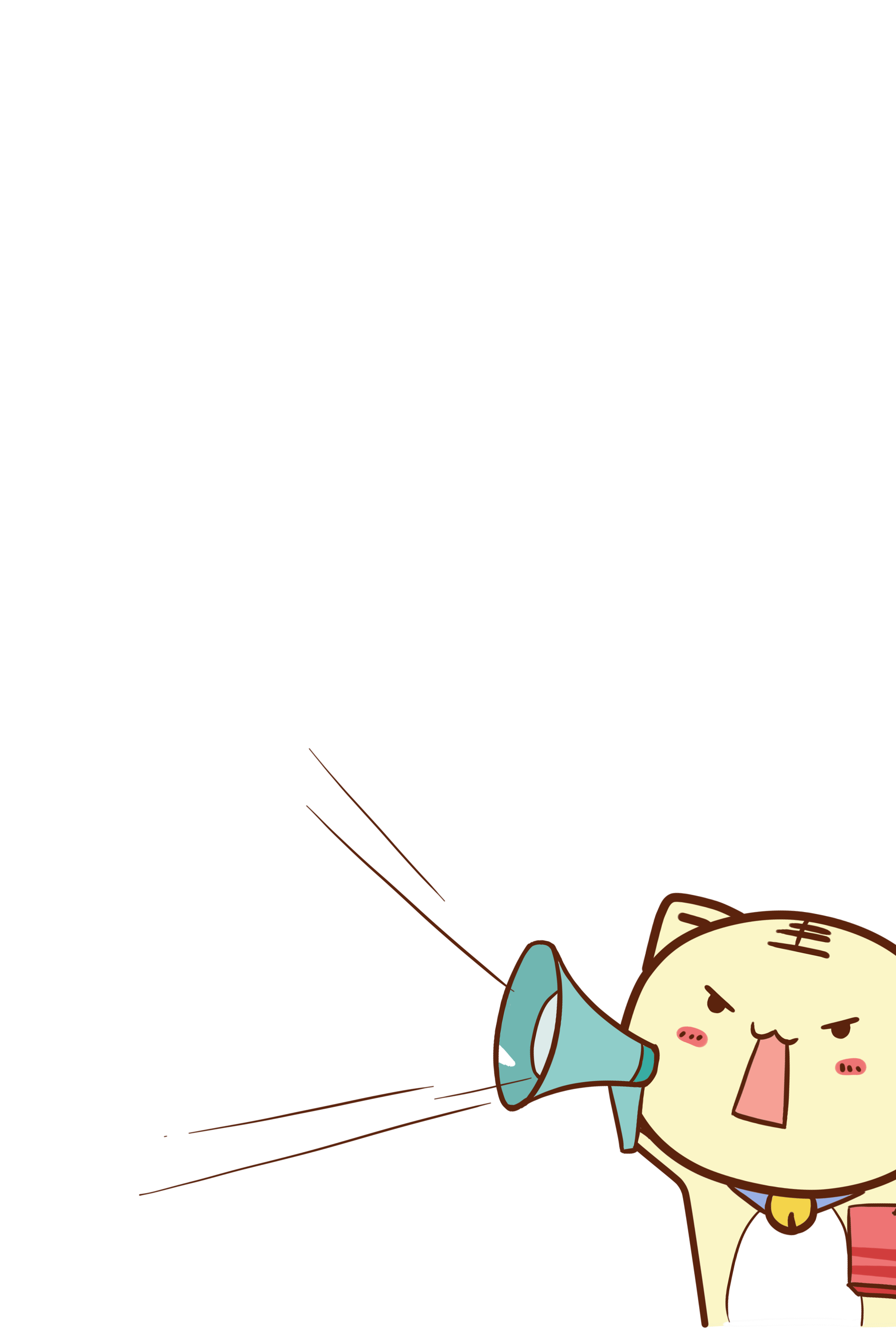 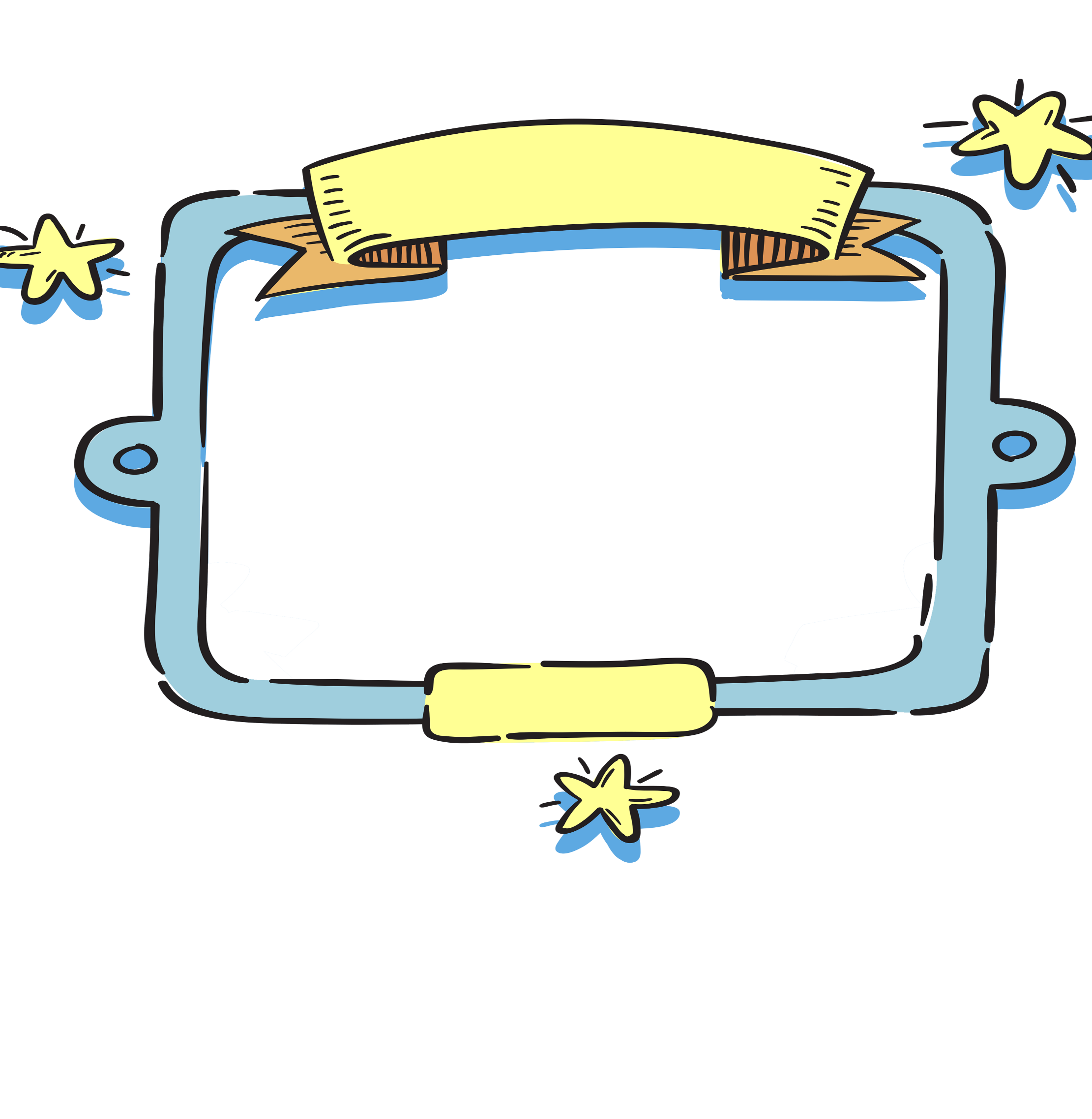 luyện 
tập
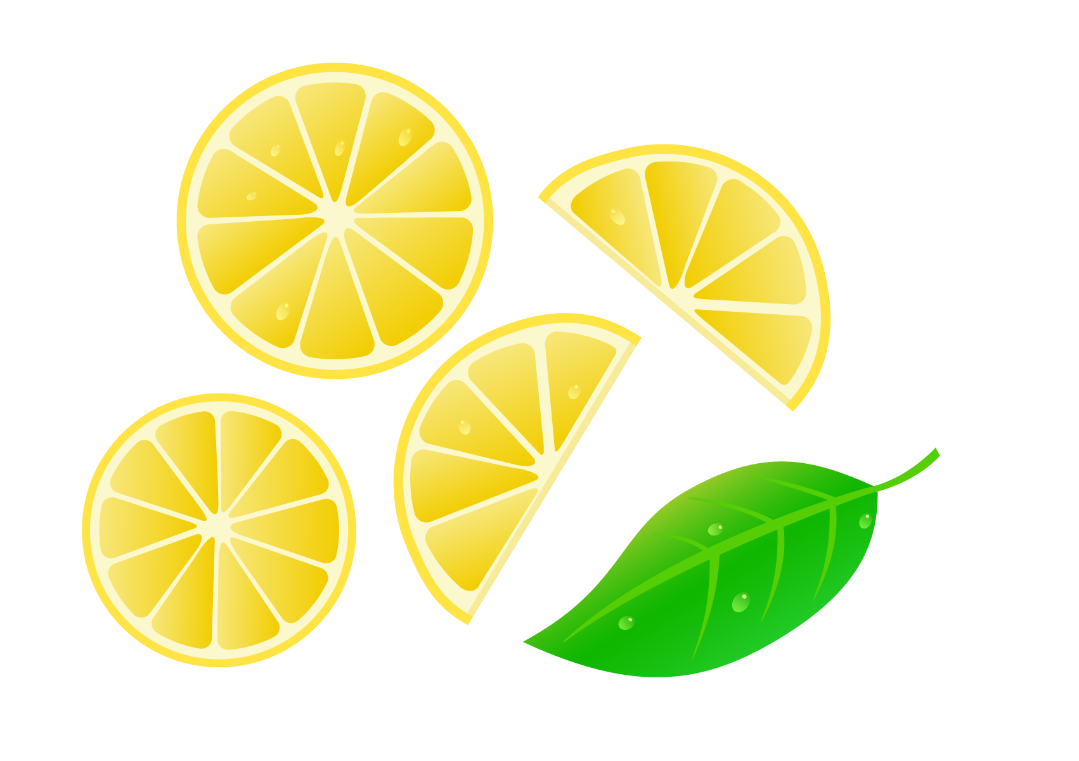 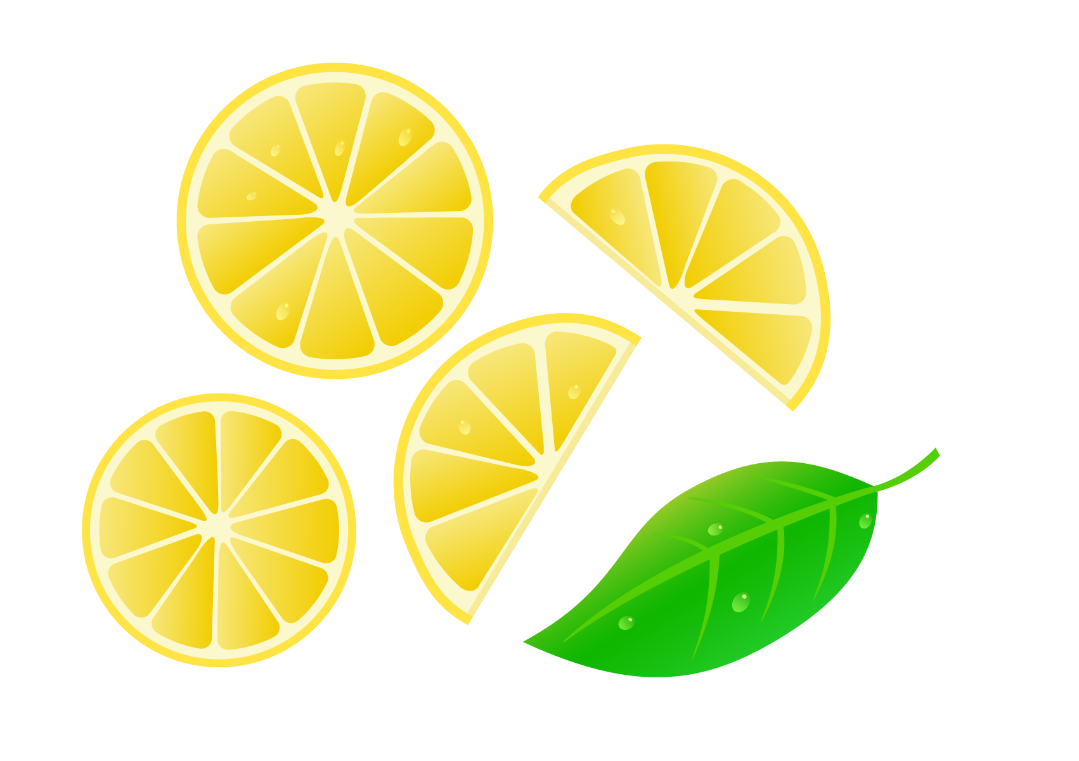 Cơn tức giận của tên cướp thật dữ dội. Hắn đứng phắt dậy, rút soạt dao ra, lăm lăm chực đâm. Bác sĩ Ly vẫn dõng dạc và quả quyết:

- Nếu anh không cất dao, tôi quyết làm cho anh bị treo cổ trong phiên tòa sắp tới.

Trông bác sĩ lúc này với gã kia thật khác nhau một trời một vực. Một đằng thì đức độ, hiền từ mà nghiêm nghị. Một đằng thì nanh ác, hung hăng như con thú dữ nhốt chuồng.
Lưu ý
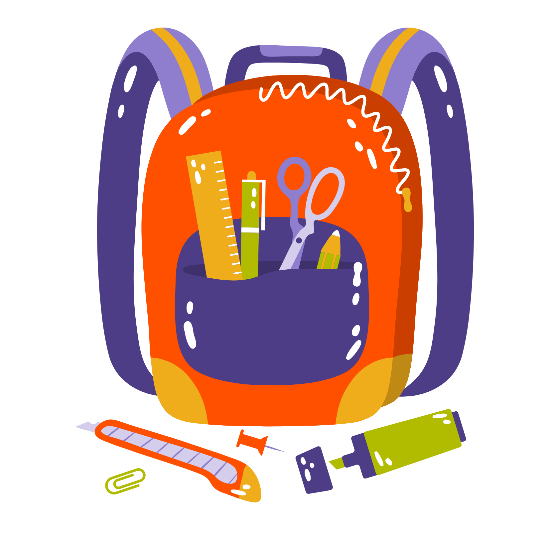 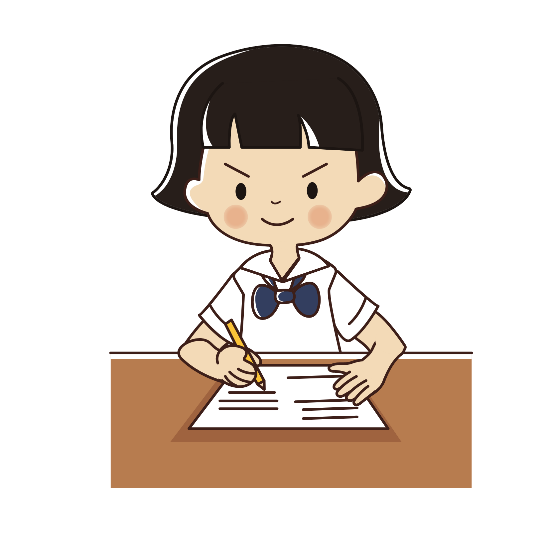 Chuẩn bị vở, viết
Viết kĩ càng
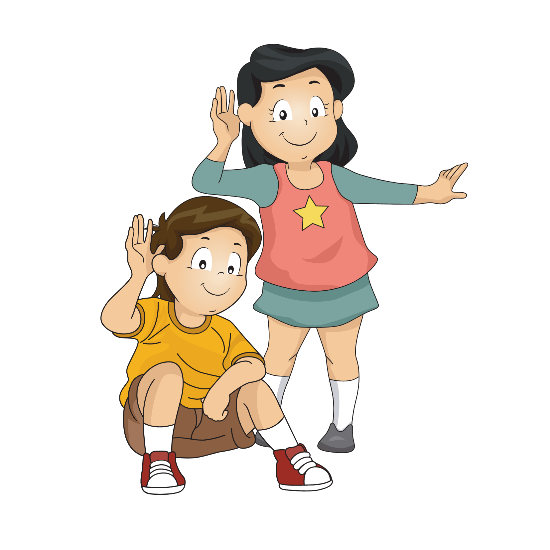 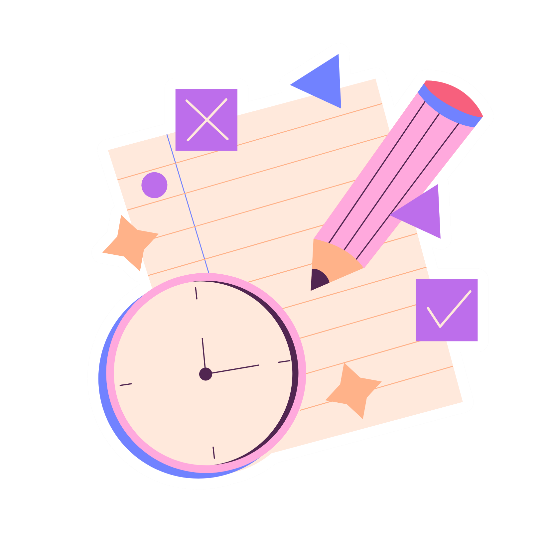 Nghe cẩn thận
Sửa lỗi ngay
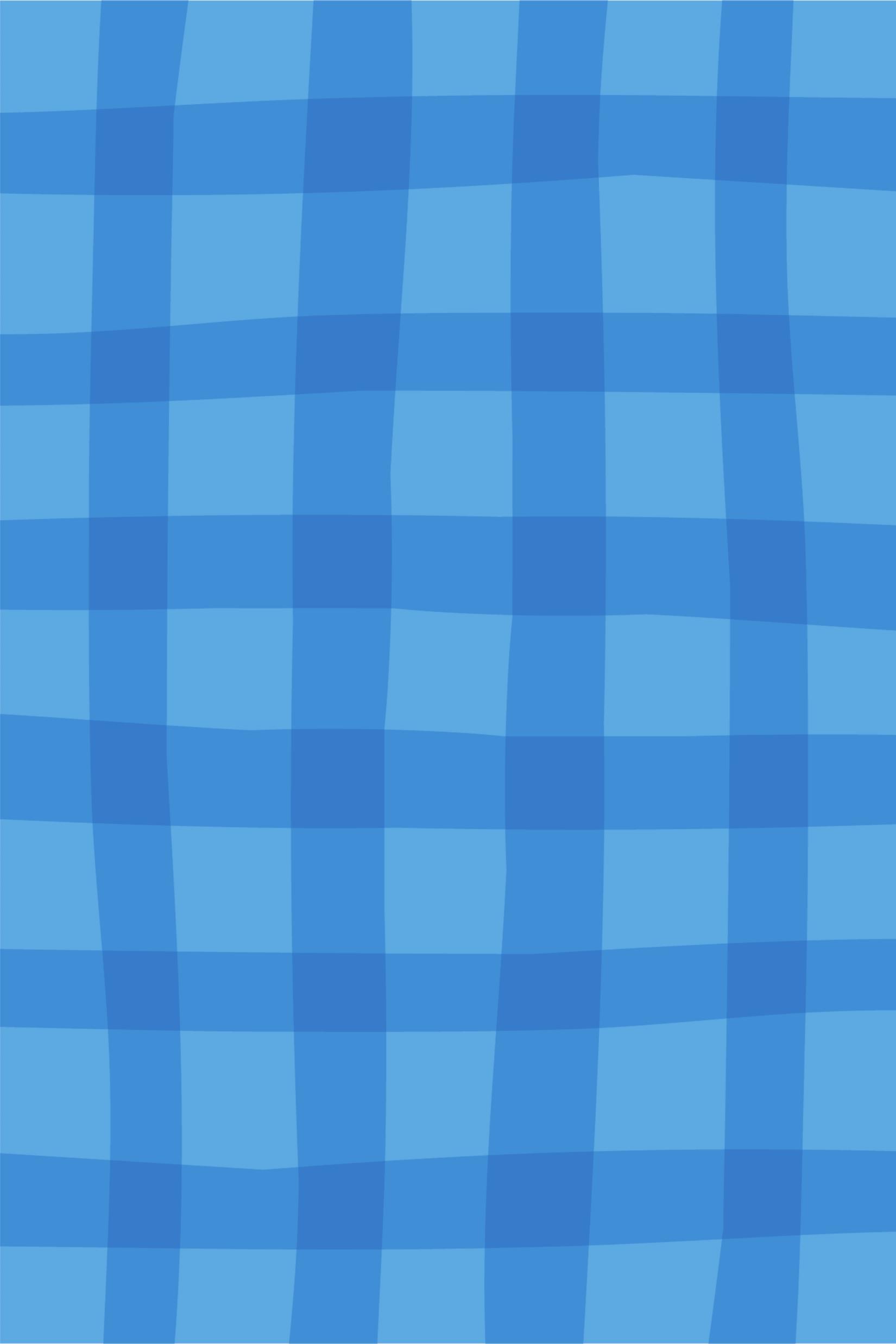 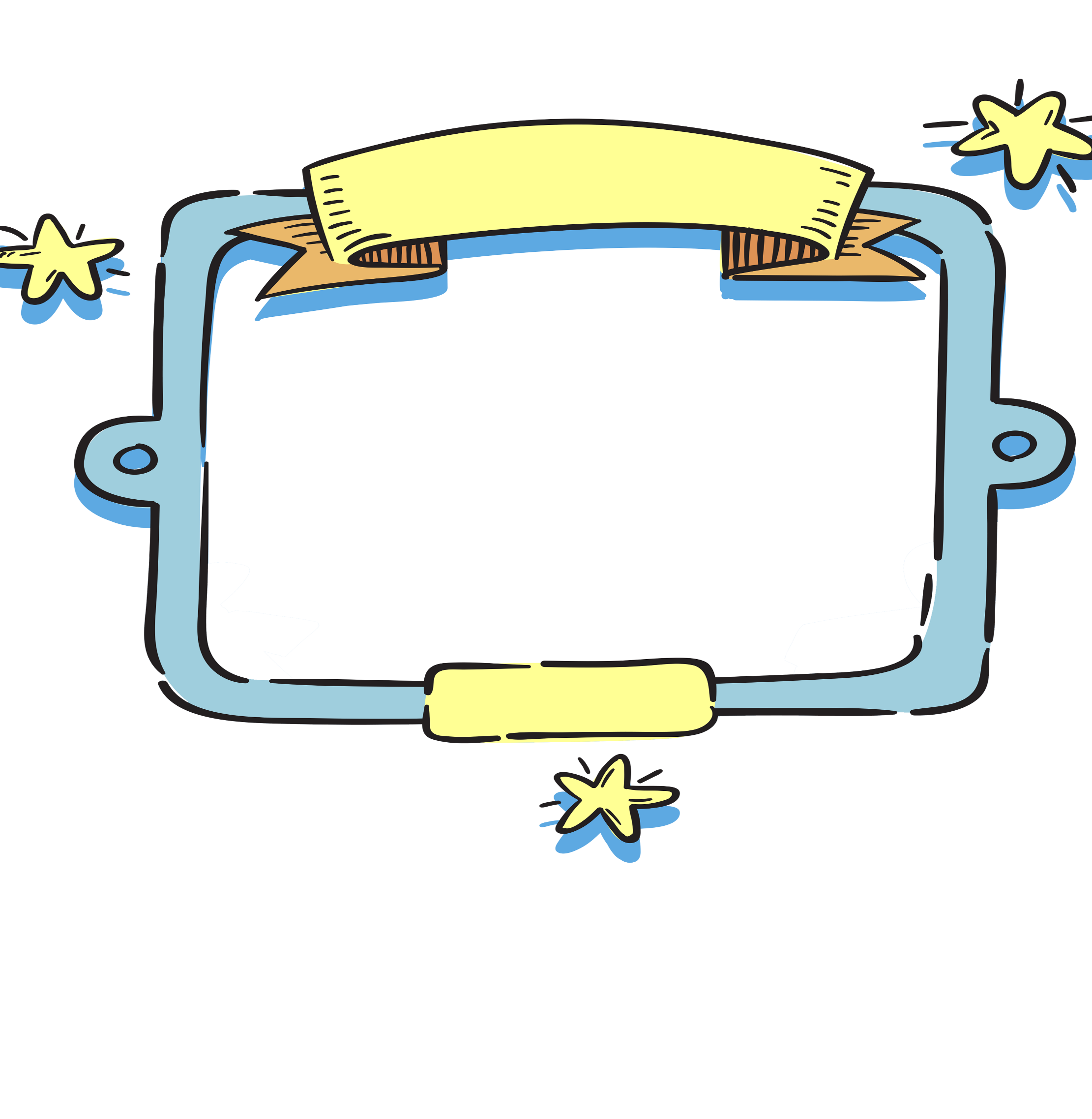 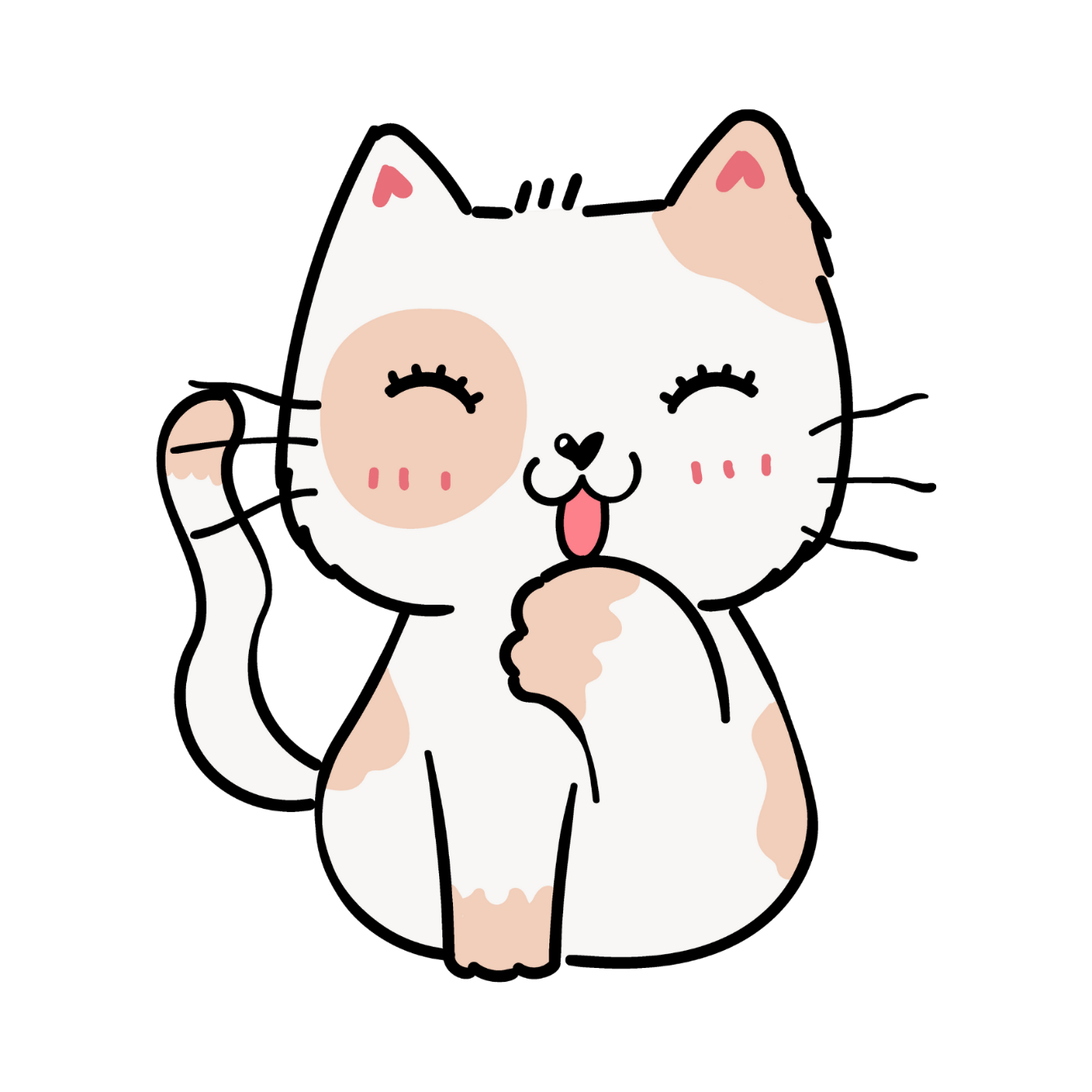 nghe
viết
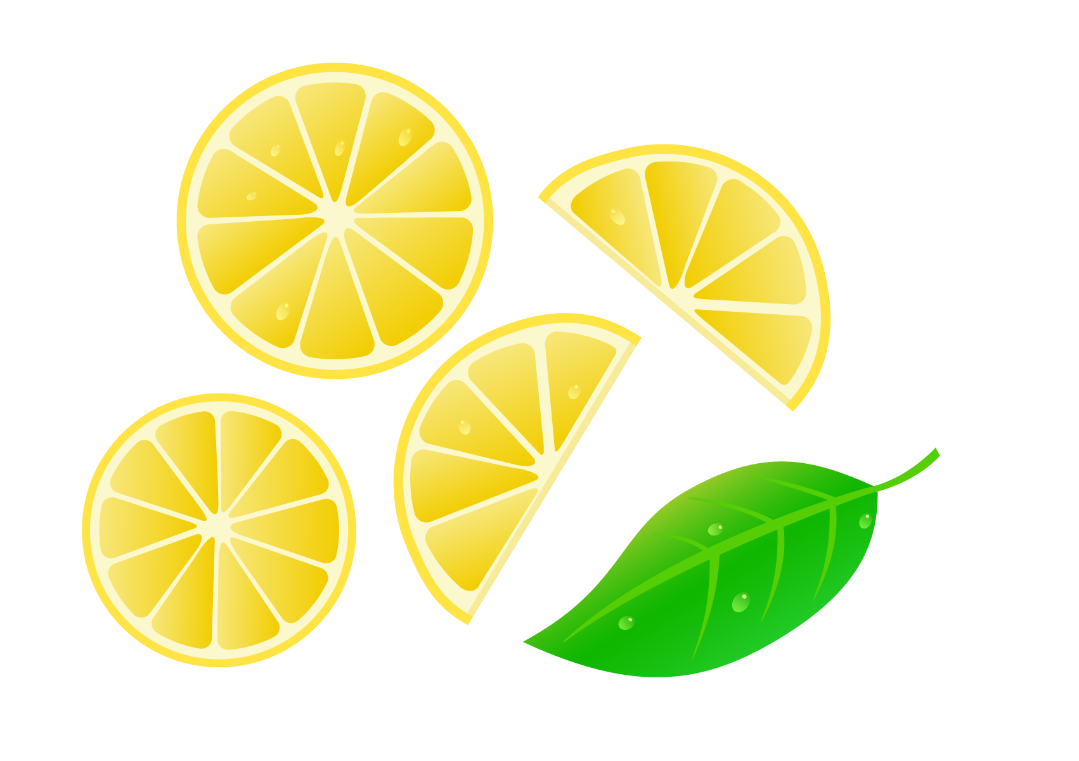 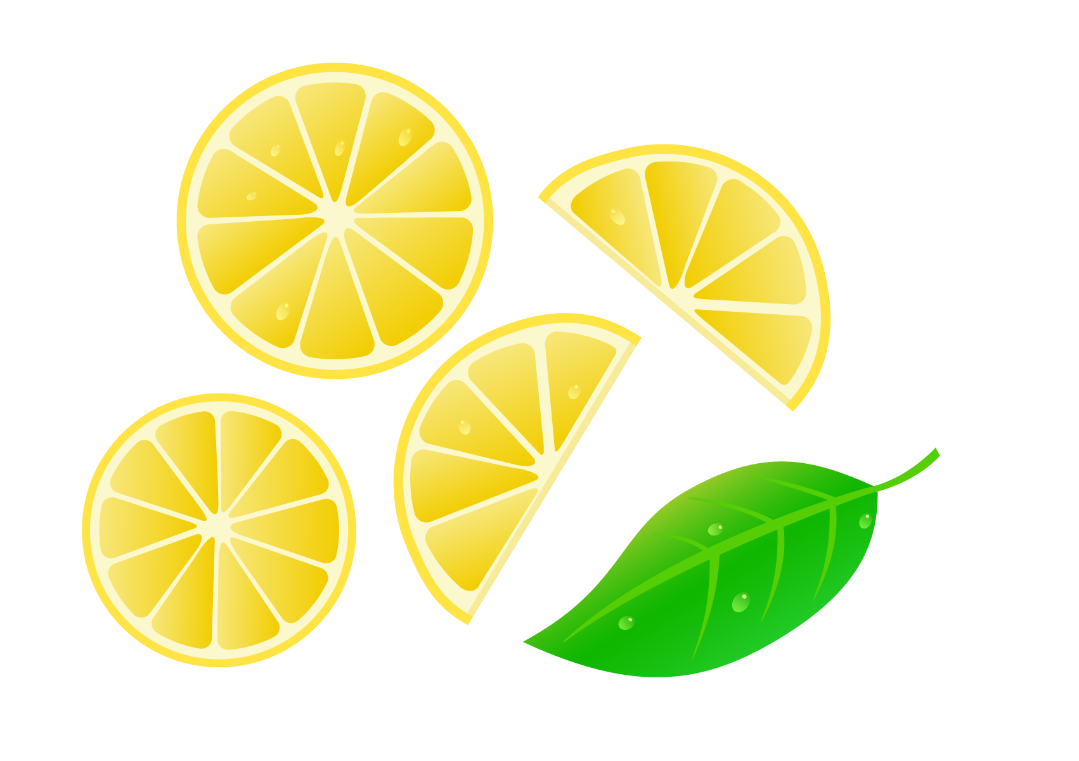 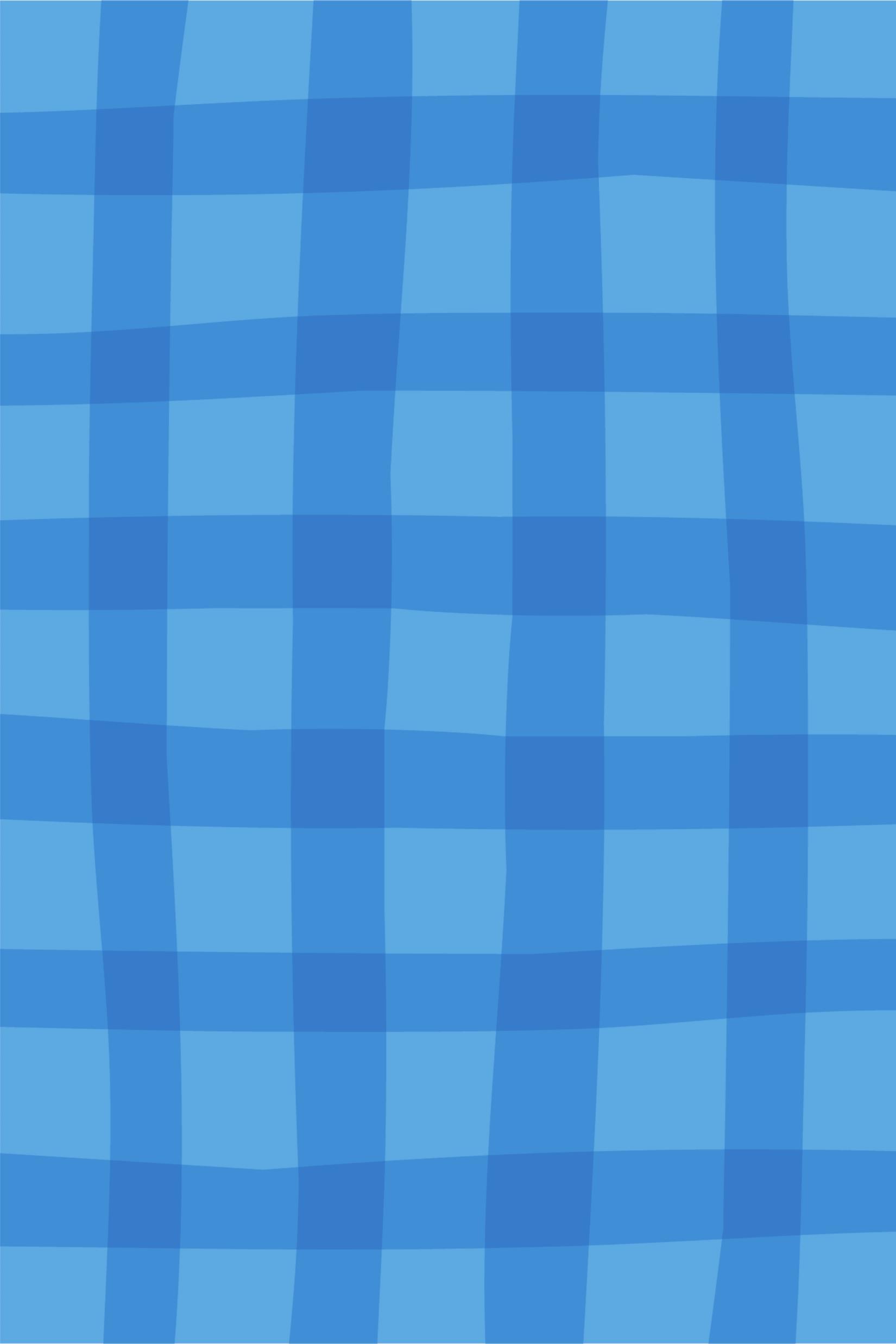 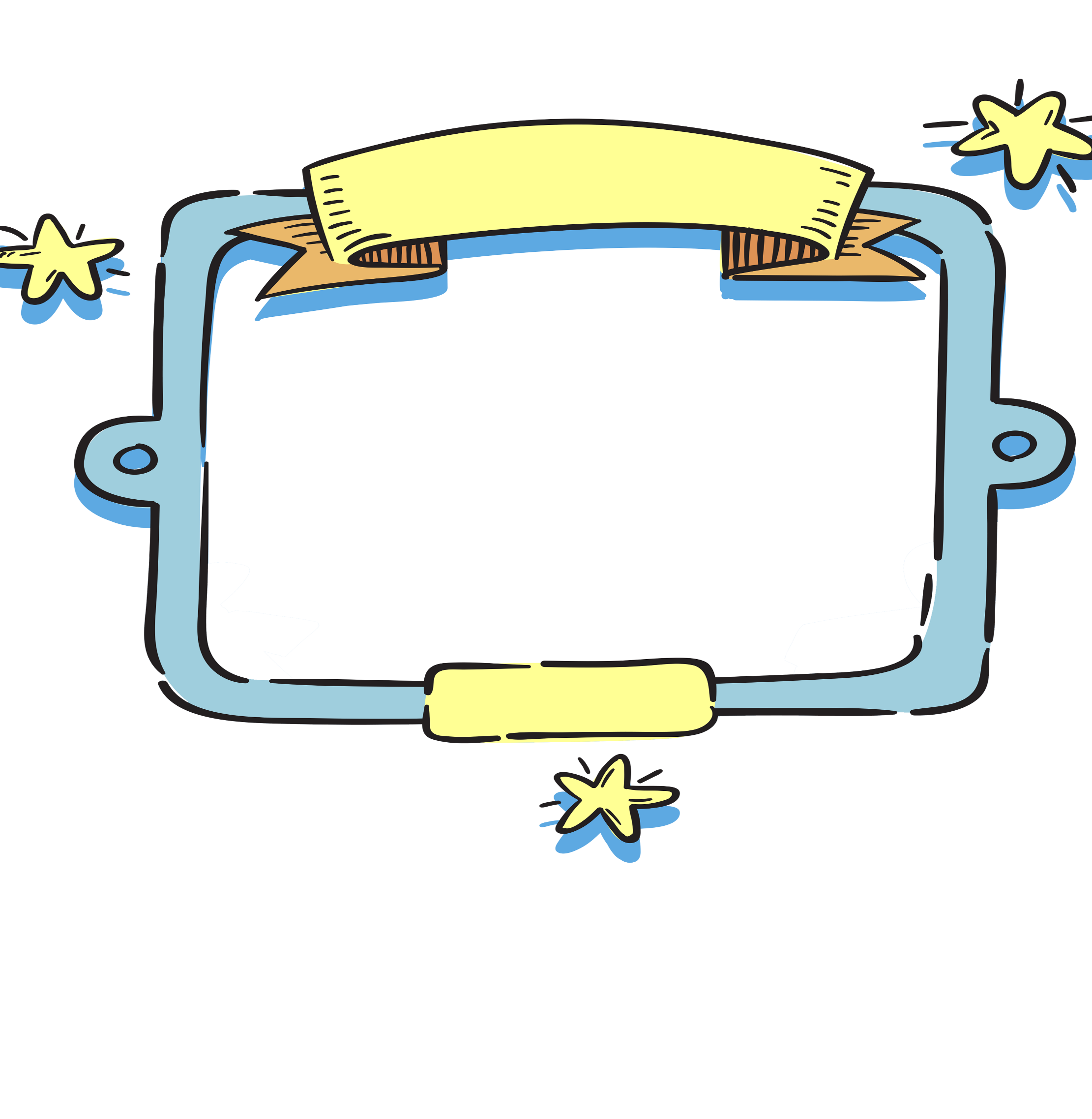 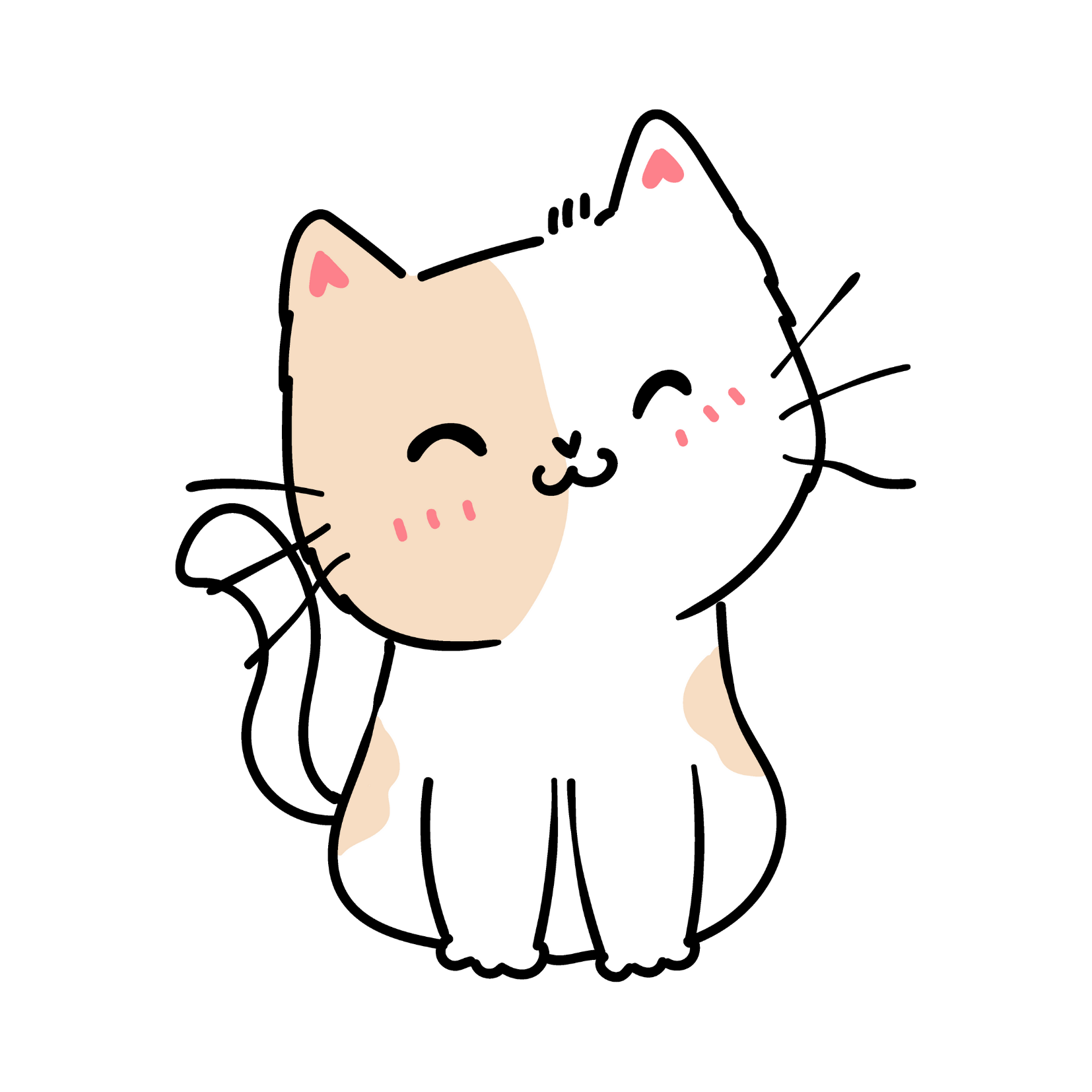 sửa 
lỗi
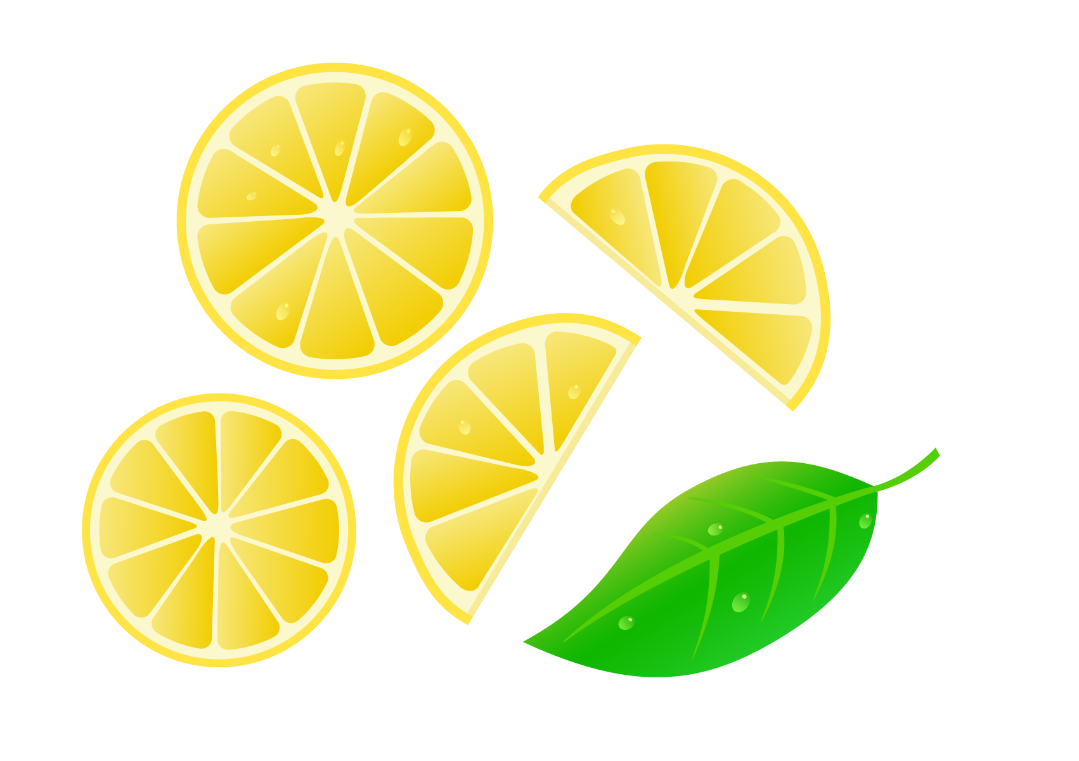 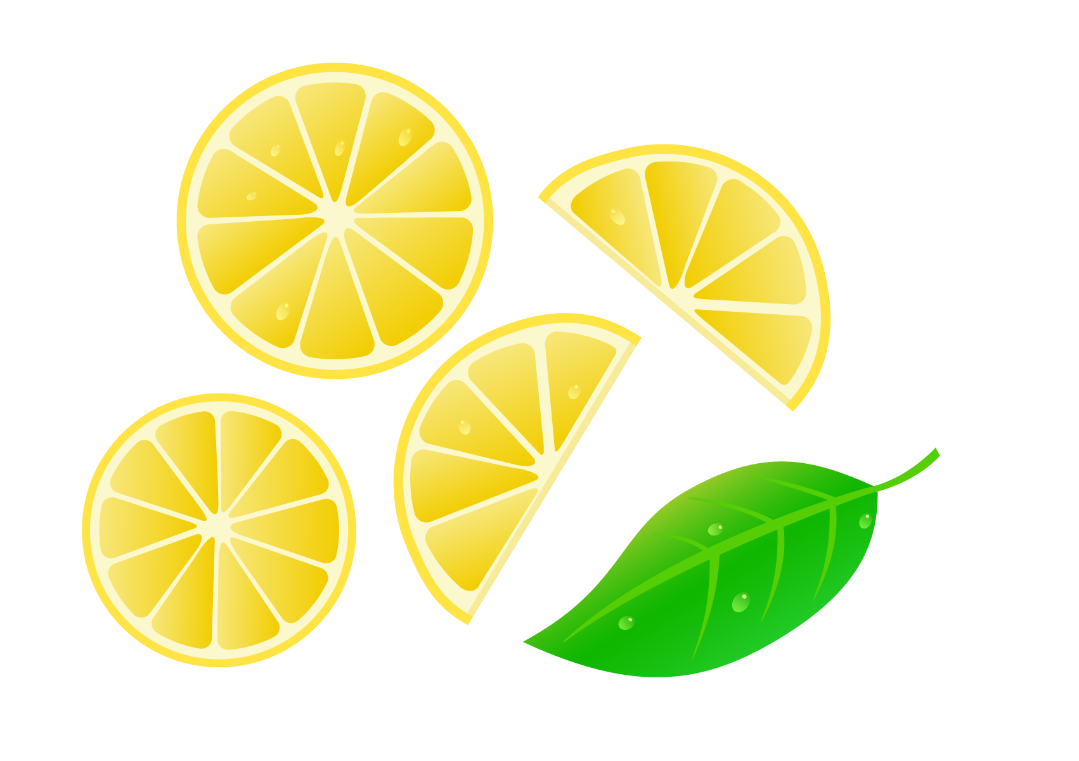 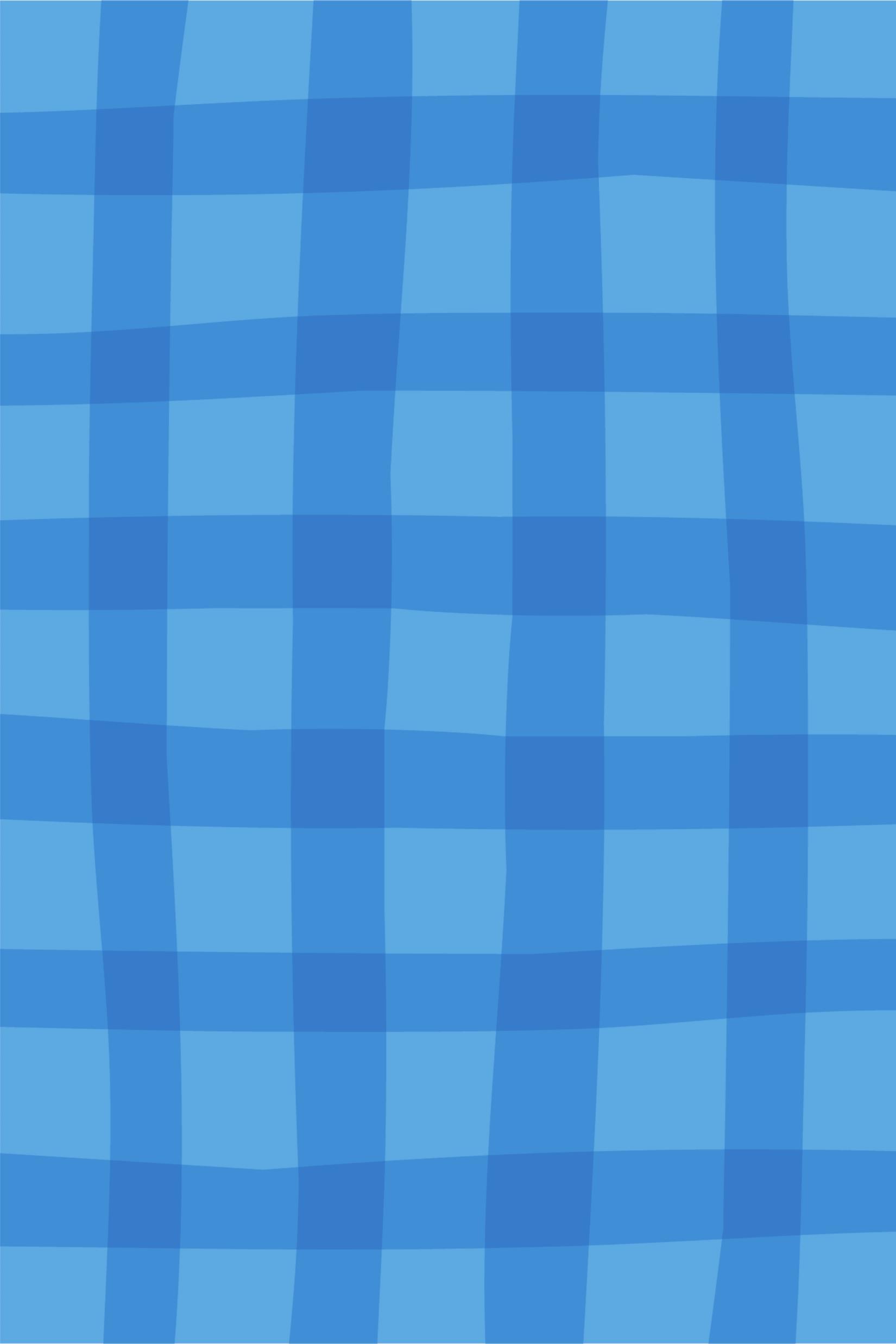 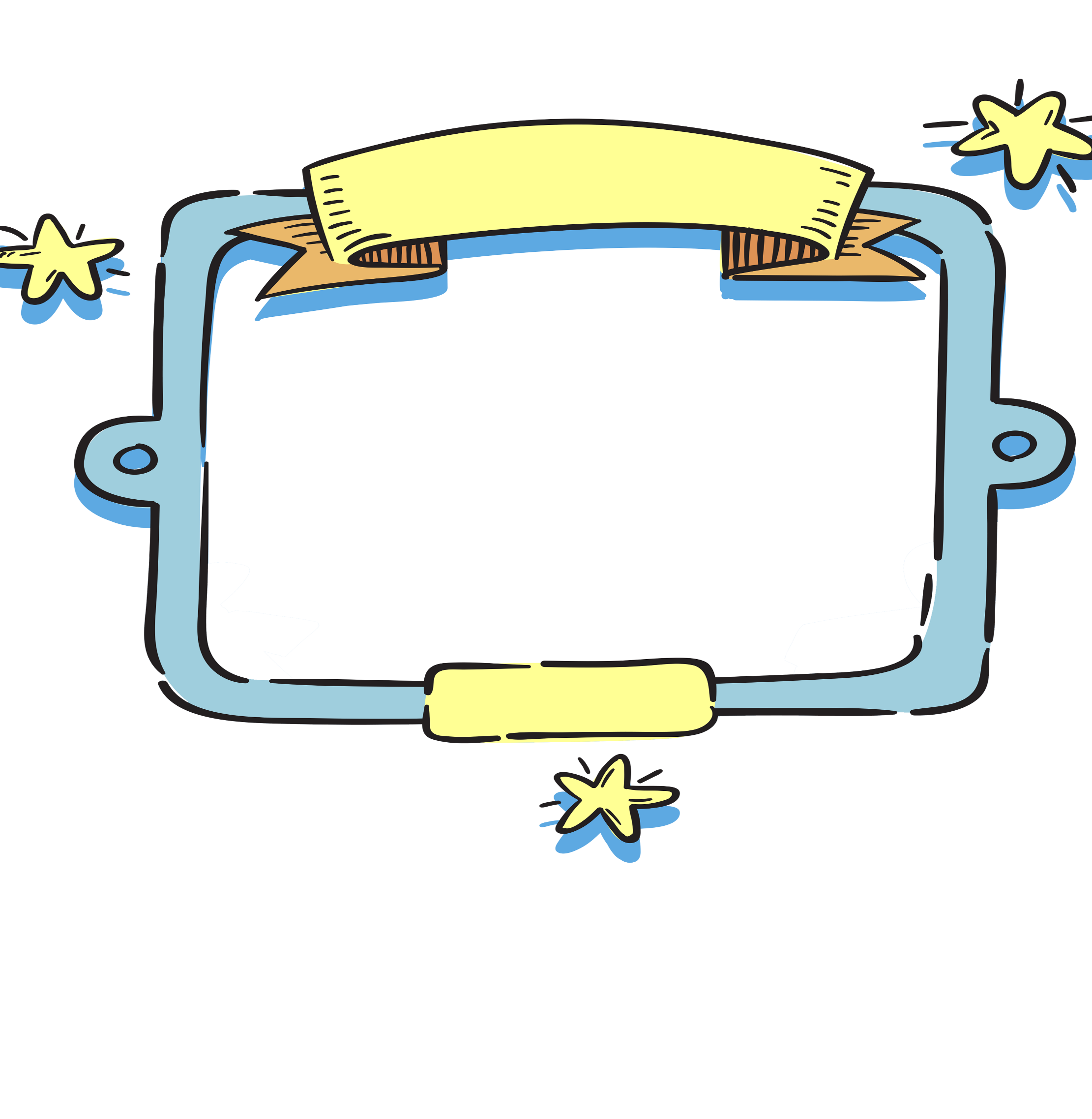 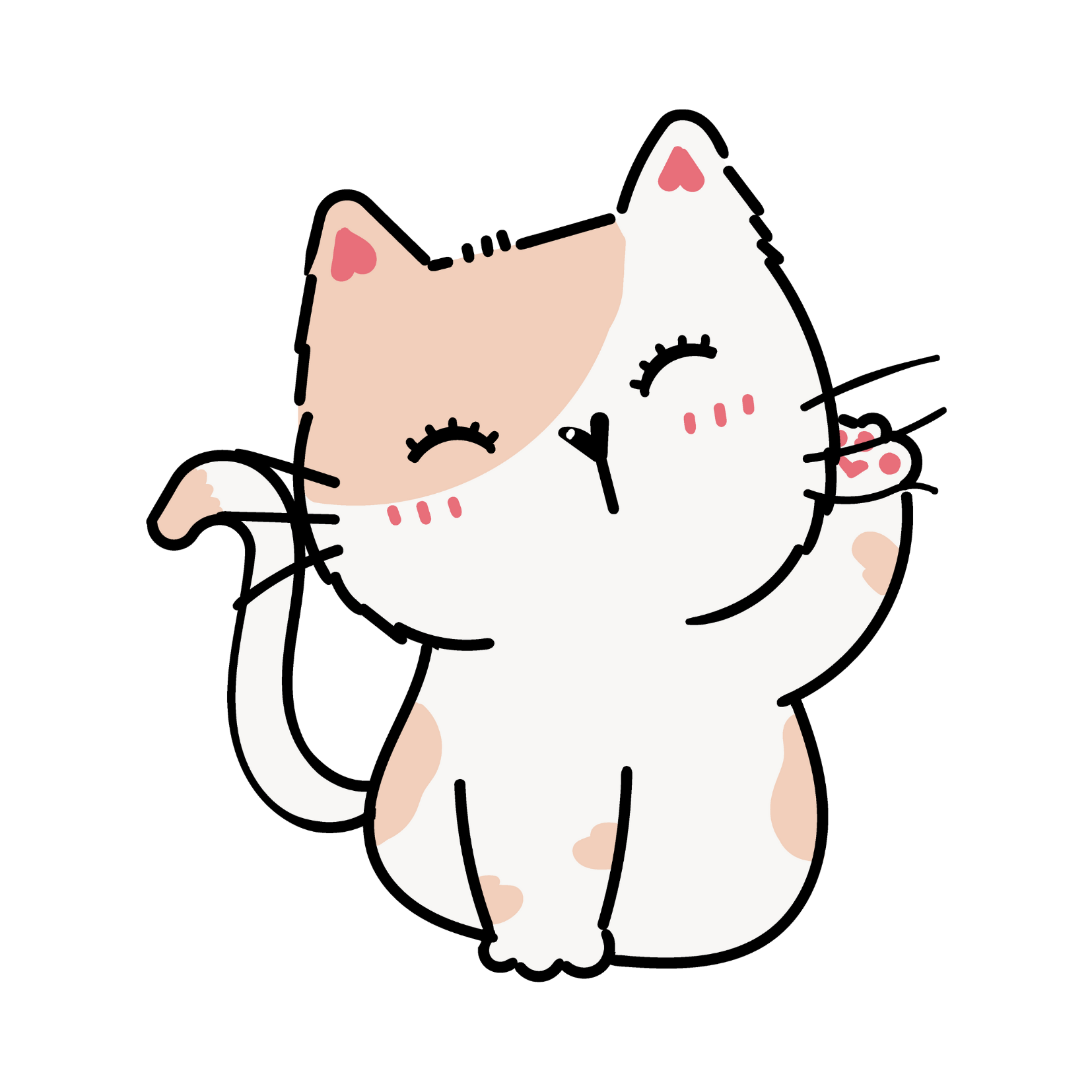 bài 
tập
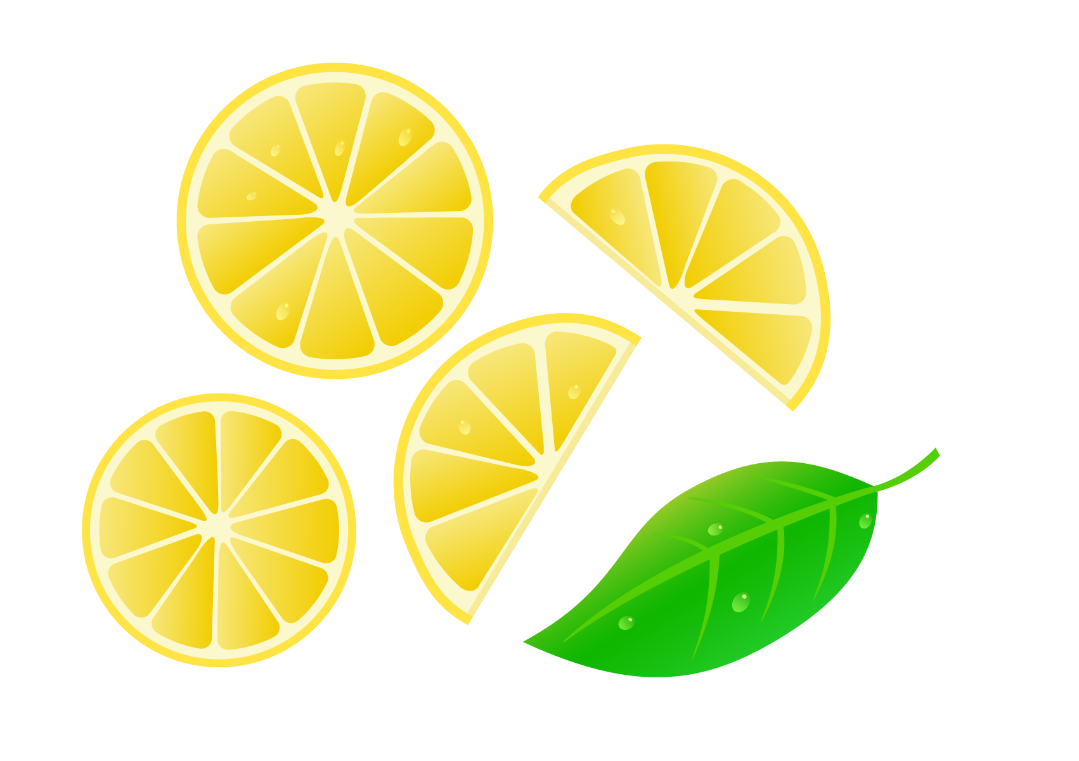 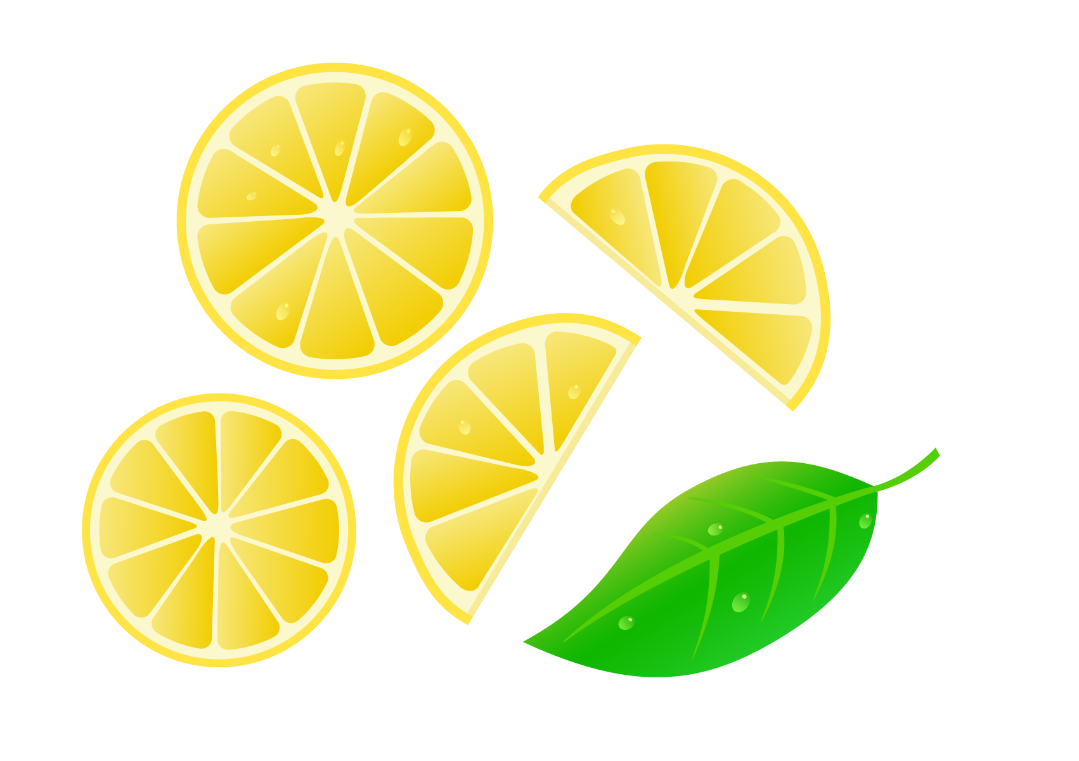 1a. Tìm những tiếng bắt đầu bằng r, d, gi thích hợp với mỗi ô trống trong đoạn văn:

	Rừng đã bảng lảng thu. Những thân cây cao lưng chừng trời khẽ khàng thả xuống một chiếc lá úa. Không gian tĩnh lặng nồng nàn mùi đất bốc hương và mùi lá ải lên men. Chẳng biết mưa từ bao giờ mà thân cây thông dại trắng mốc, nứt nẻ, dãi dầu, có những vệt nước chảy ngoằn ngoèo. Trời đứng gió, nhưng đâu đó vẫn âm ám một thứ tiếng vang rền, không thật rõ ràng. Hay là gió đã nổi lên ở khu rừng bên kia?
...
...
...
...
...
...
[Speaker Notes: GV chọn bài 1a hoặc 1b tùy ý]
1b. Điền vào chỗ trống ên hay ênh?
- 			Mẹ rằng quê mẹ Bảo Ninh
Mênh mông sóng biển, lênh đênh mạn thuyền.
			Sớm chiều, nước xuống, triều lên
Cực thân từ thuở mới lên chín, mười.
TỐ HỮU

- 			Cái gì cao lớn lênh khênh,
Đứng mà không tựa, ngã kềnh ngay ra?
(Là cái gì?)
Là cái thang.
...
...
...
...
...
...
...
`
...
[Speaker Notes: GV chọn bài 1a hoặc 1b tùy ý]
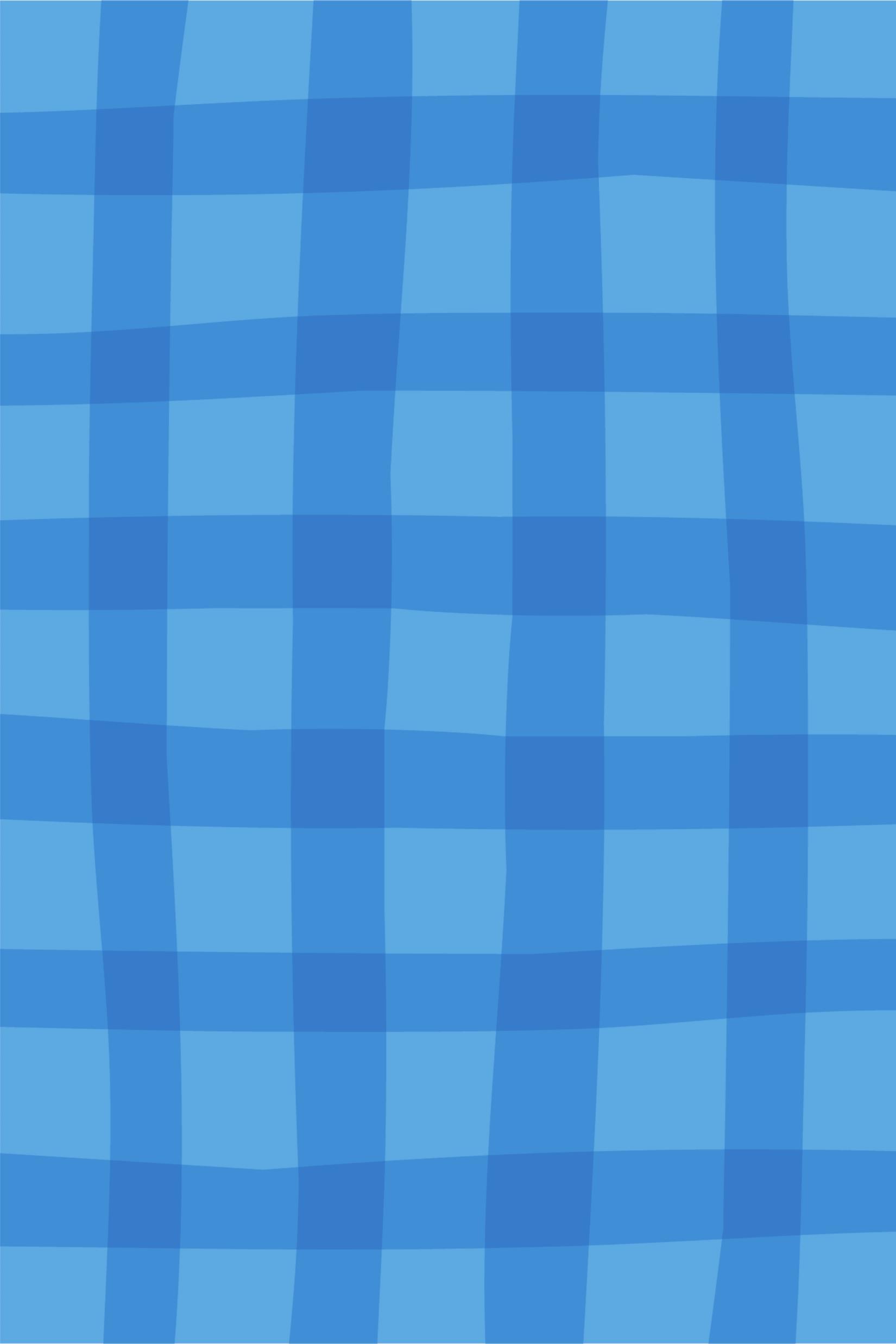 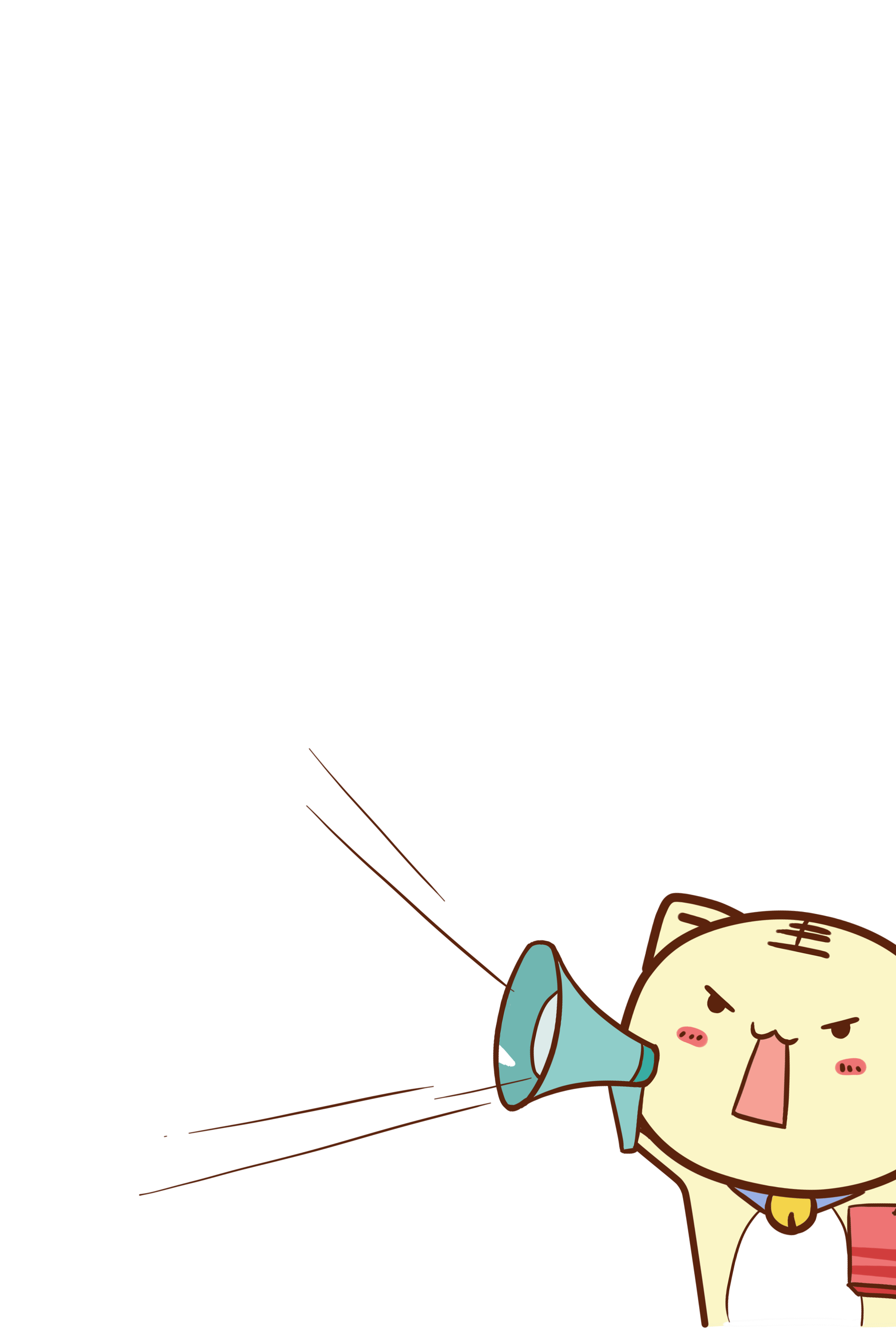 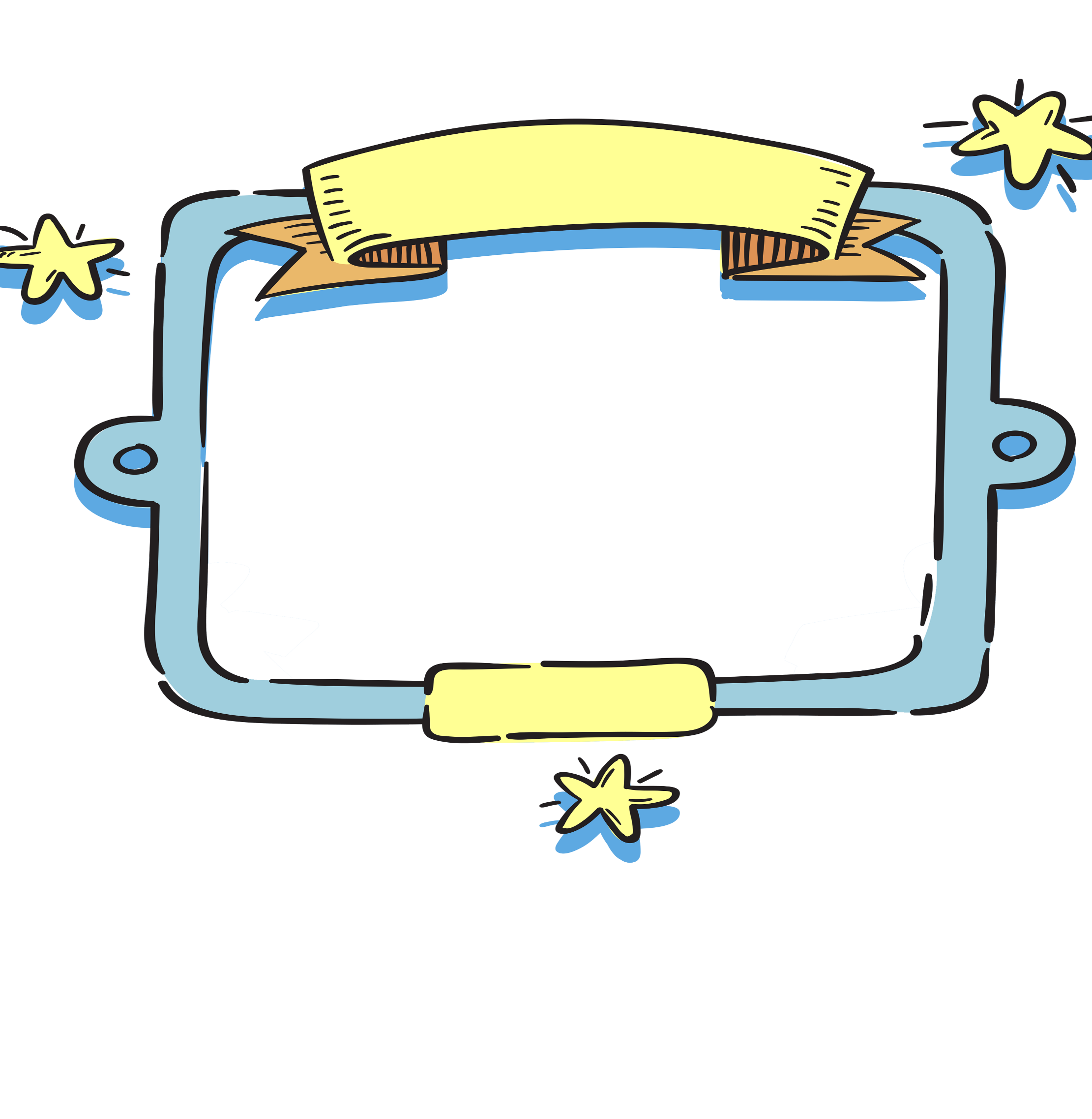 dặn 
dò
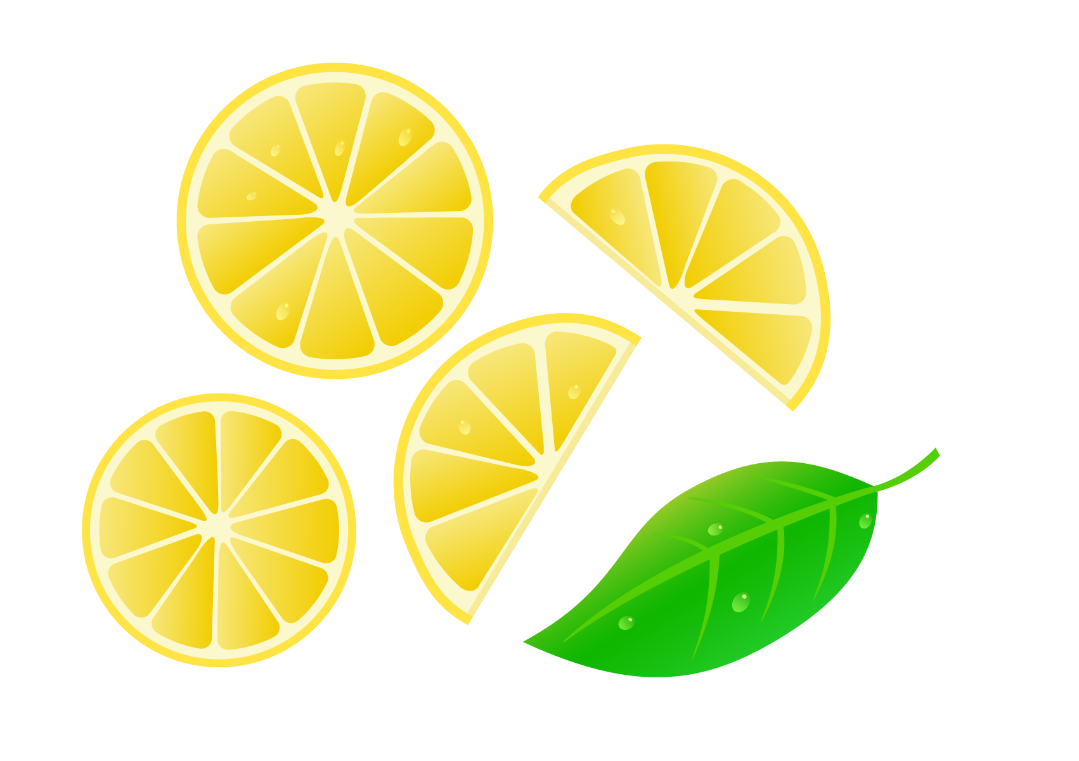 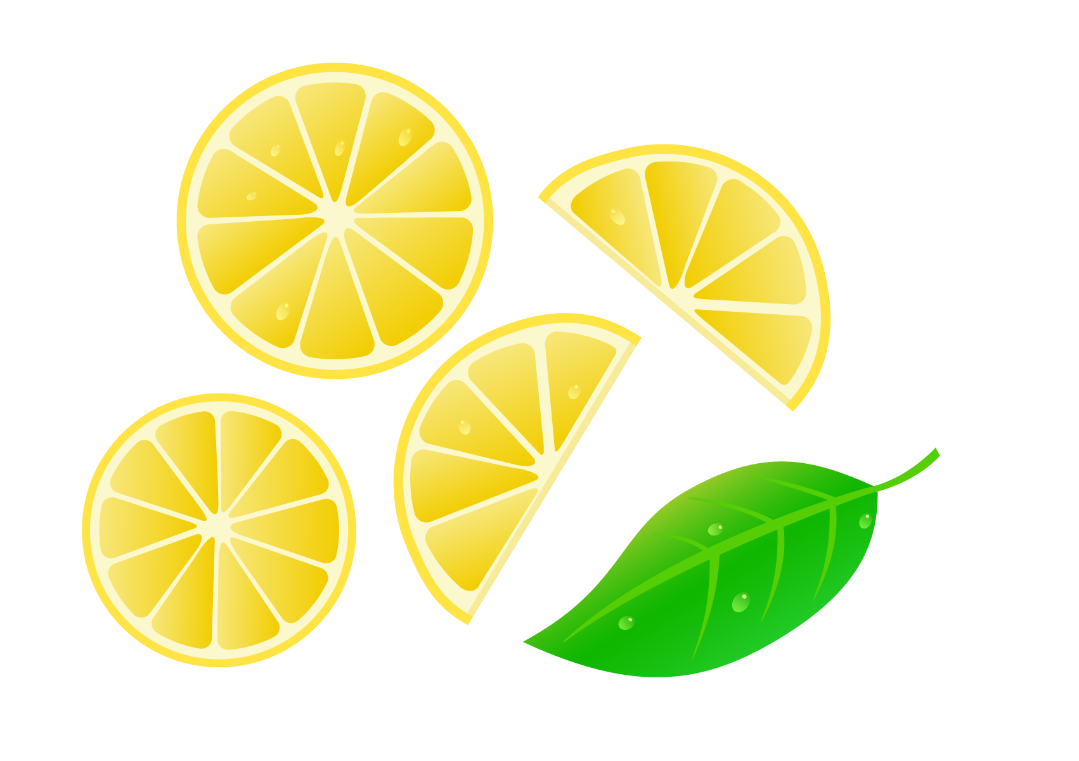 dặn dò
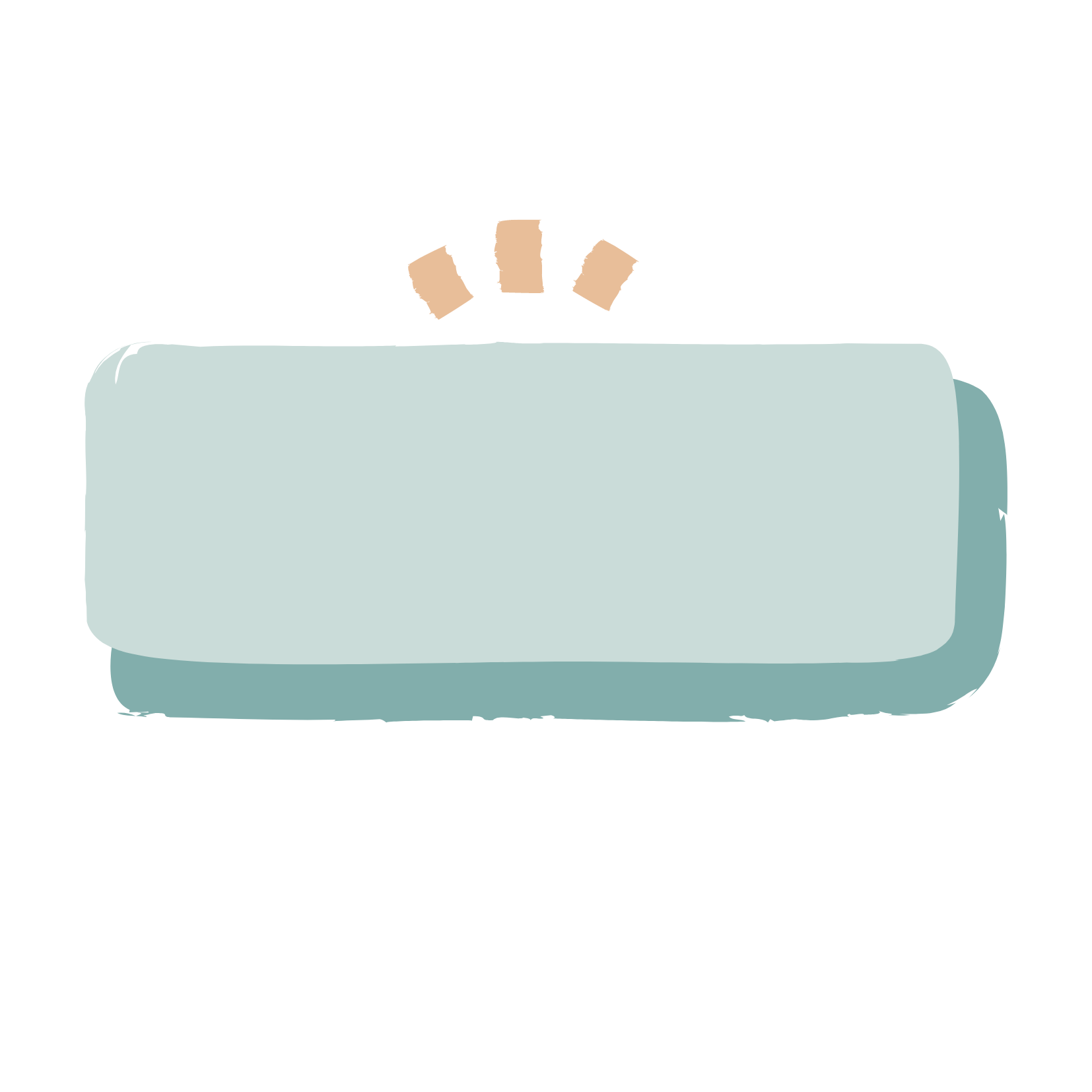 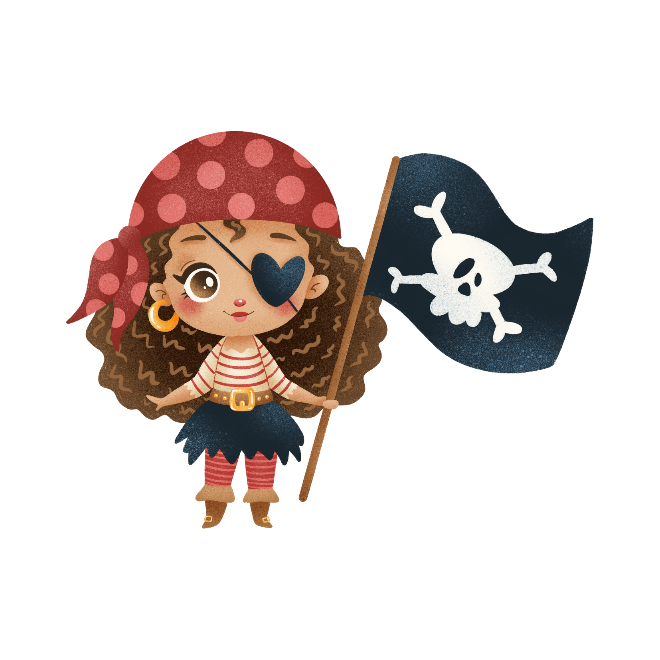 Xem lại bài
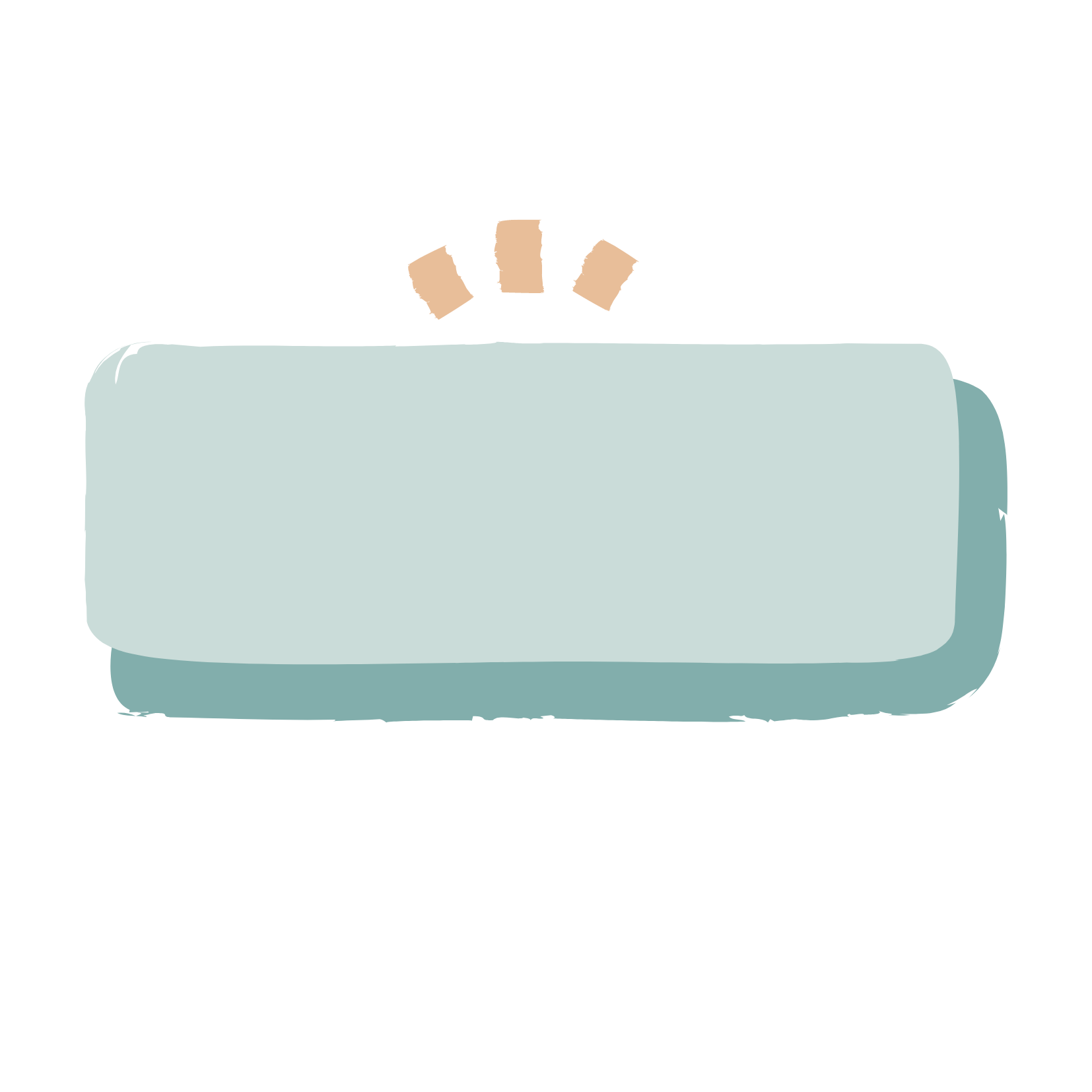 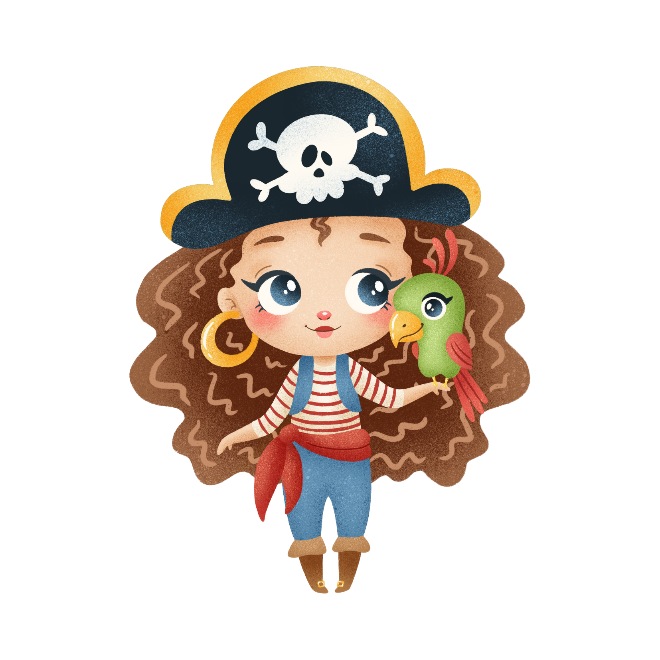 Chuẩn bị bài sau
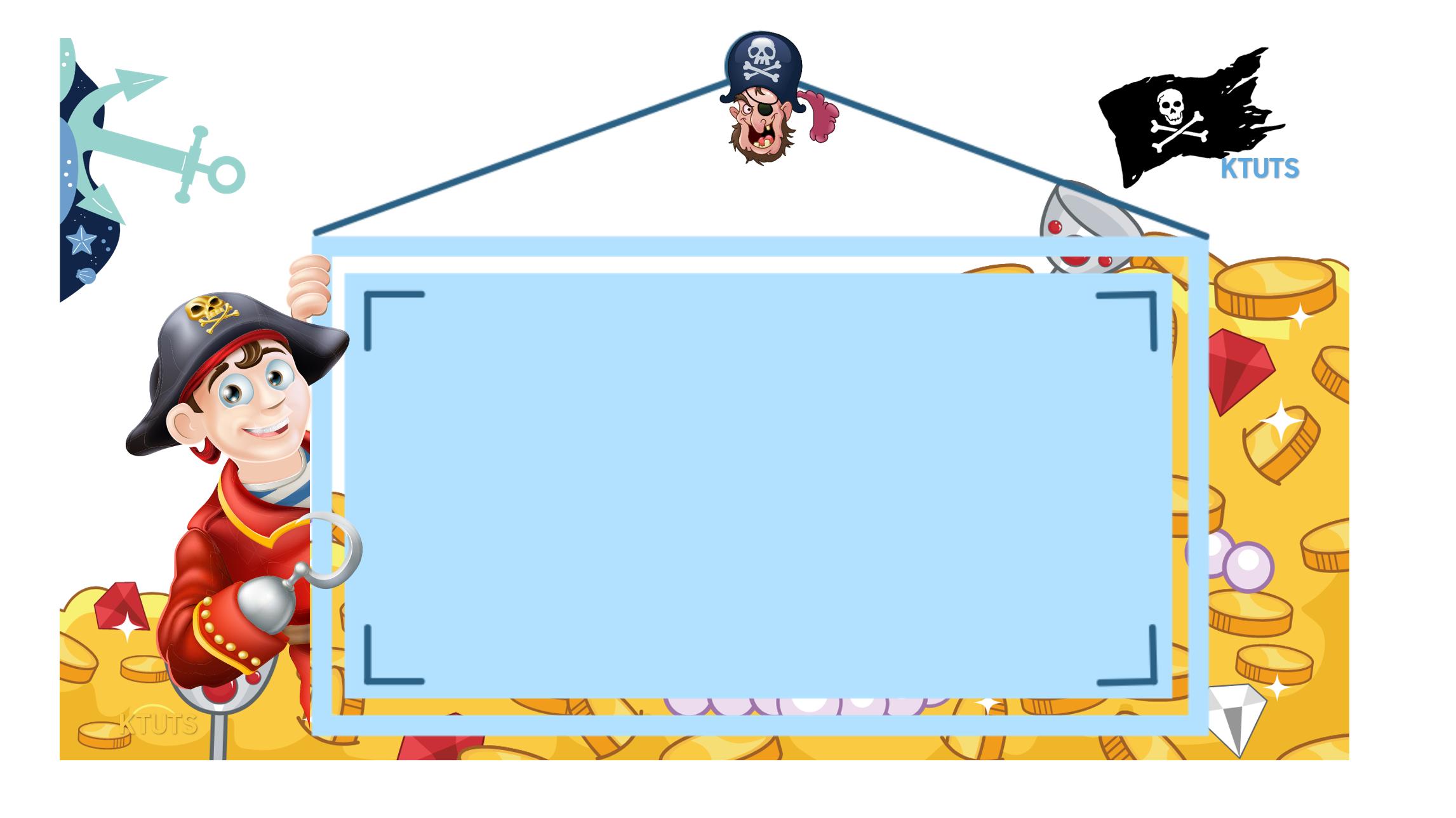 chúc em học tốt!